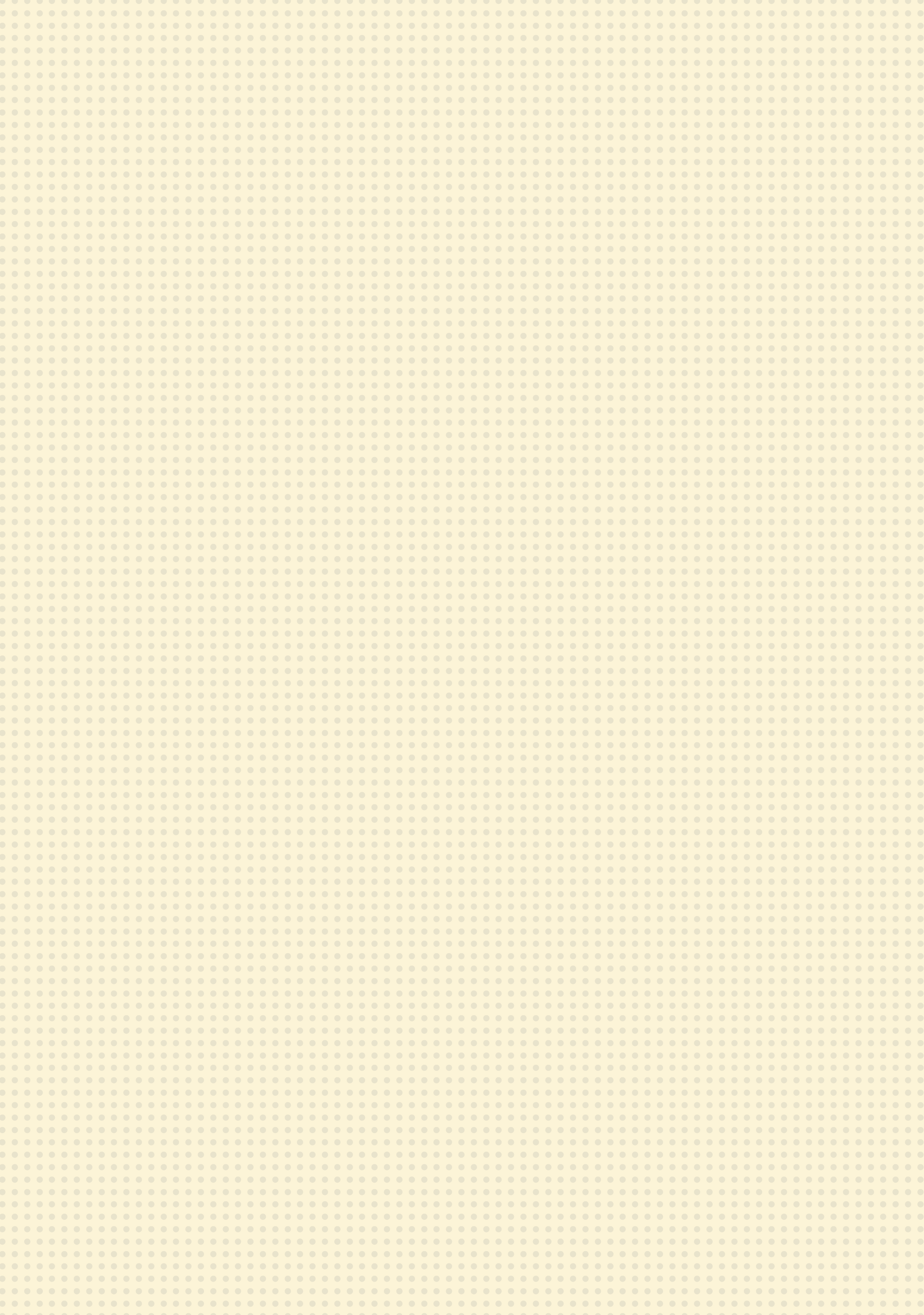 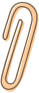 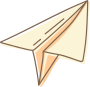 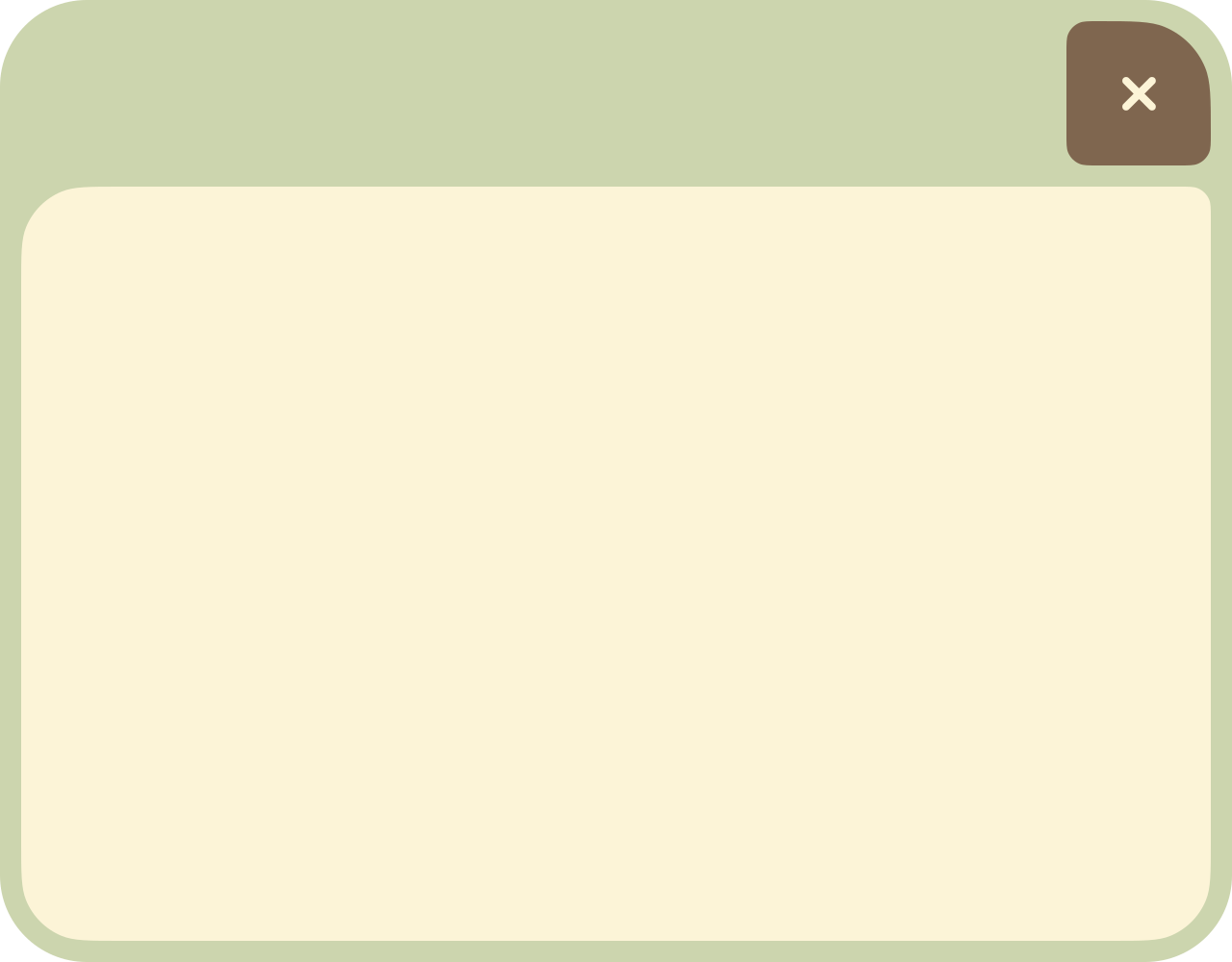 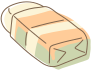 CHÀO MỪNG CÁC EM ĐẾN VỚI TIẾT HỌC NGÀY HÔM NAY!
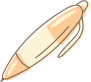 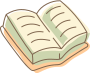 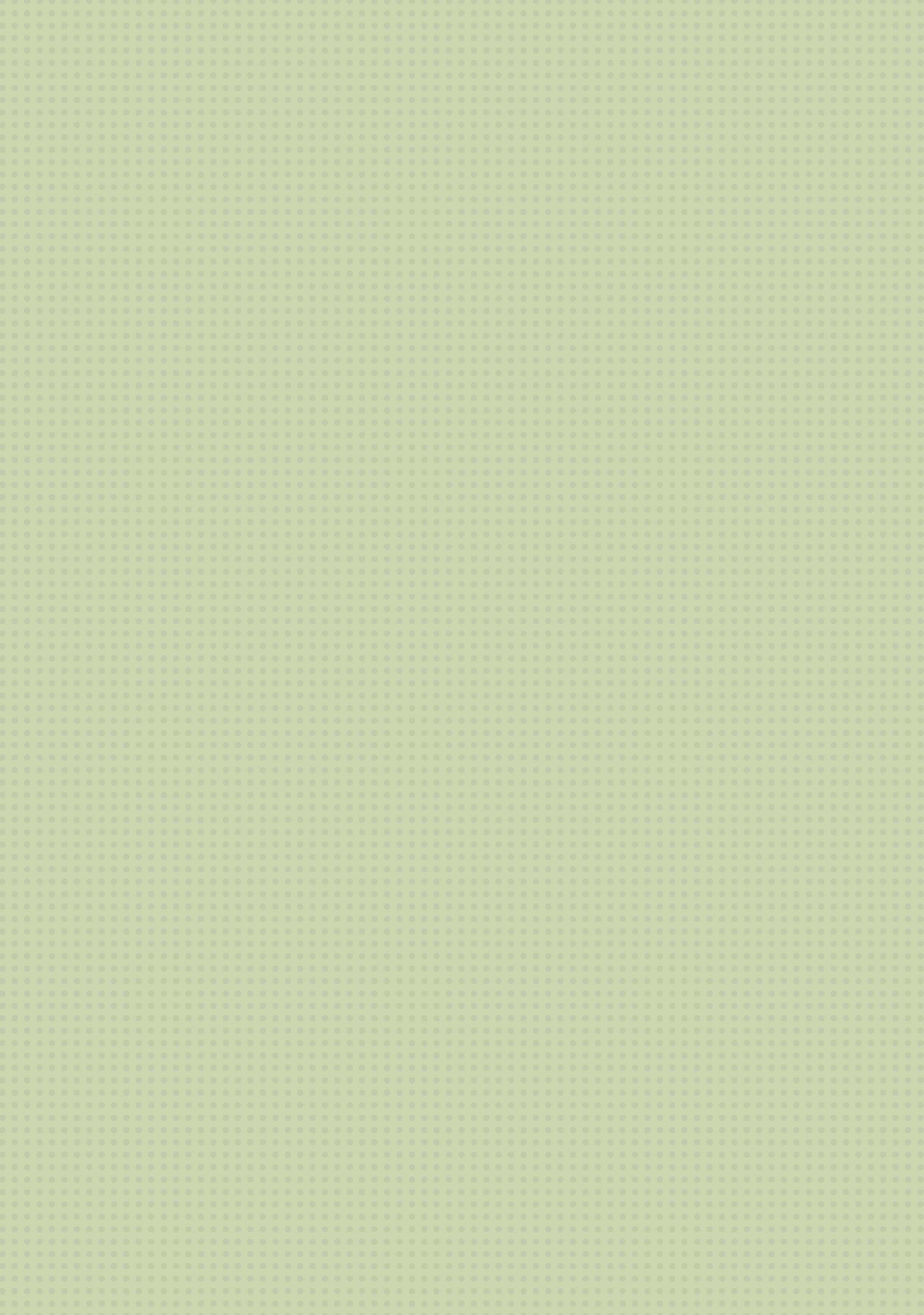 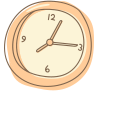 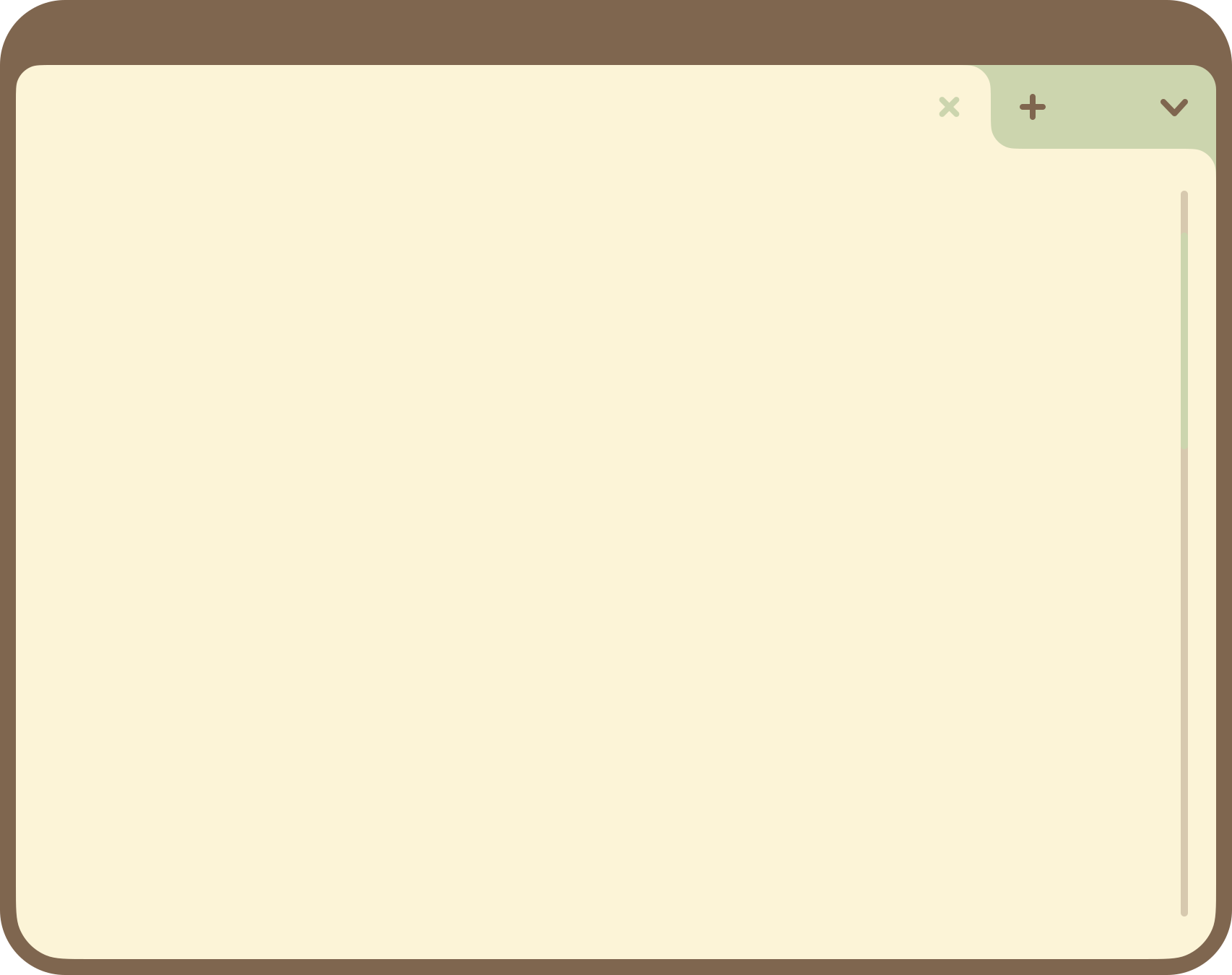 CHƯƠNG II. HẰNG ĐẲNG THỨC ĐÁNG NHỚ VÀ ỨNG DỤNG
LUYỆN TẬP CHUNG
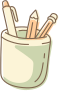 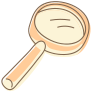 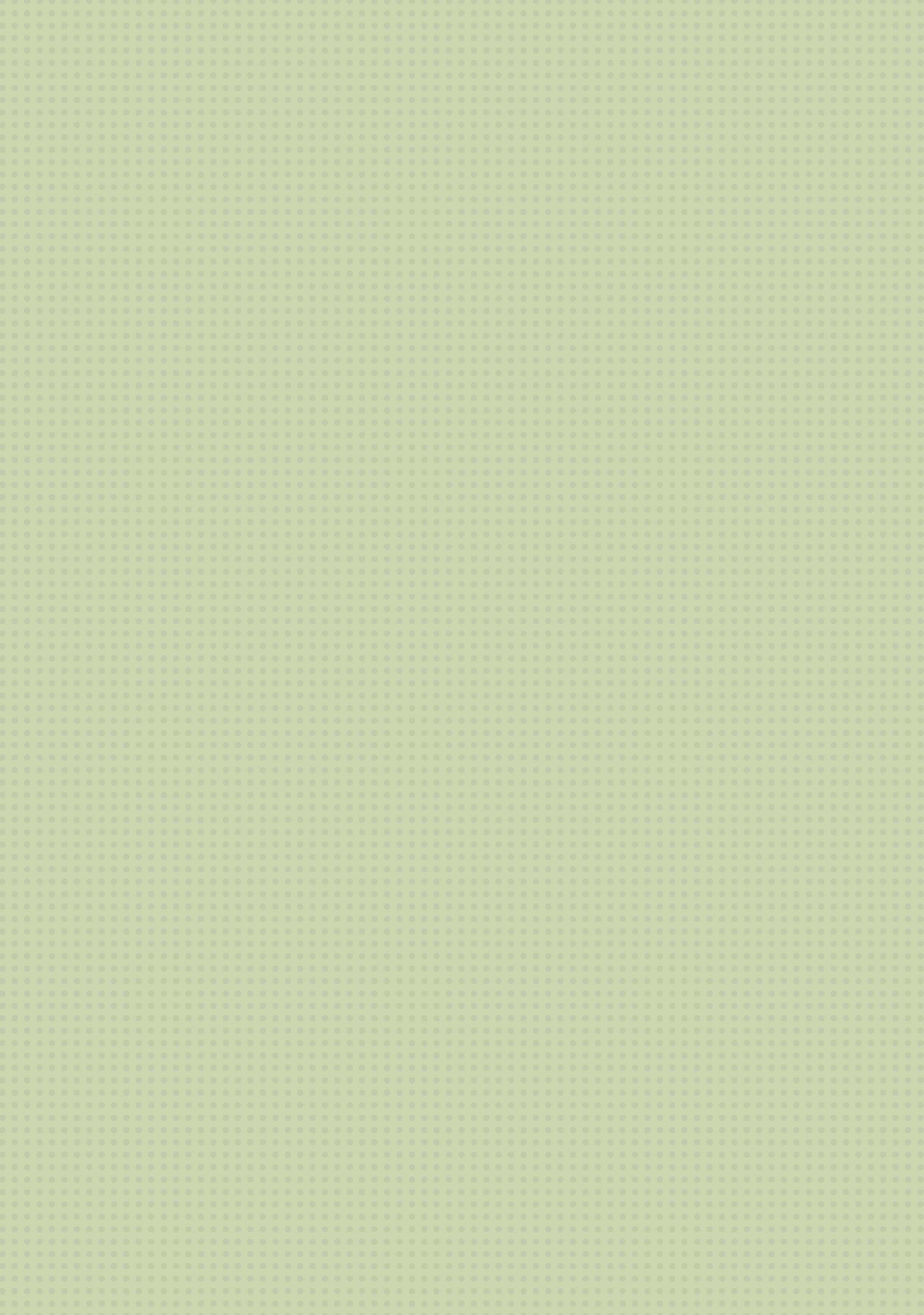 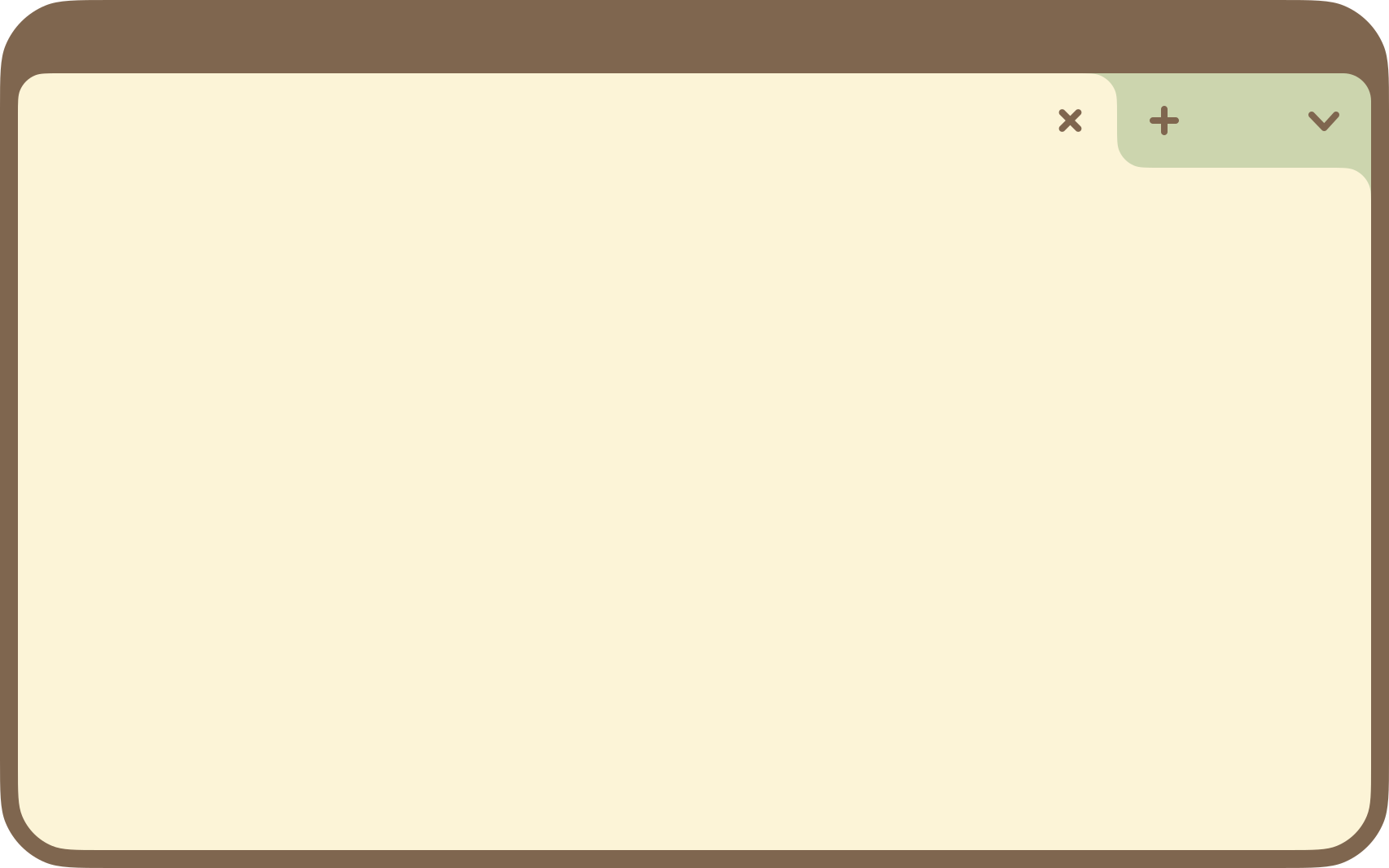 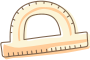 Ví dụ 1 (SGK – tr40)
Rút gọn các biểu thức sau:
Giải
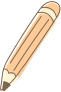 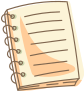 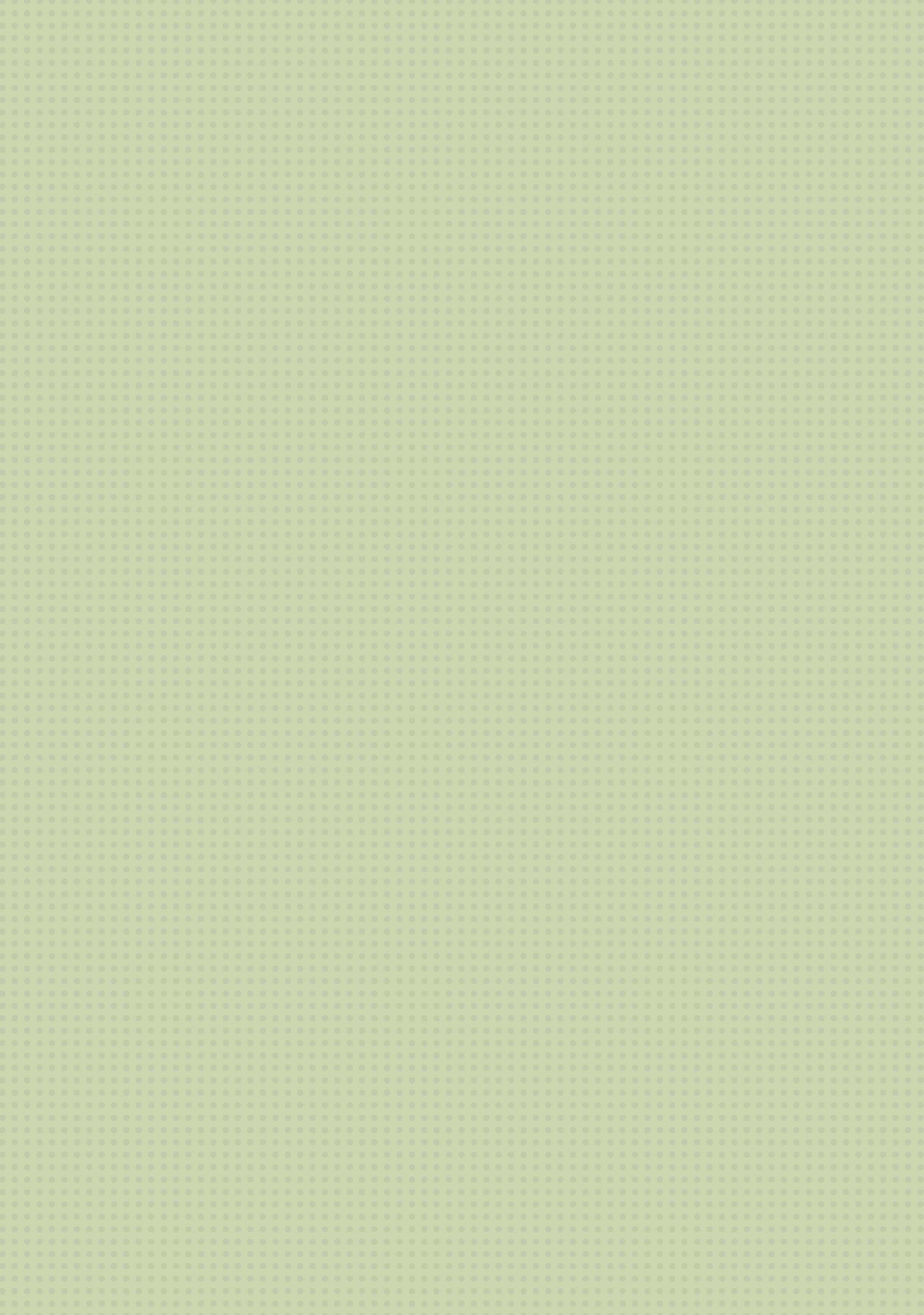 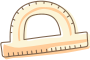 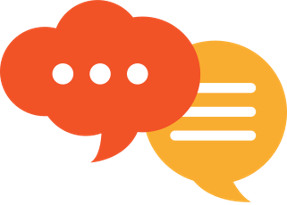 Câu hỏi:
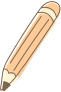 Giải
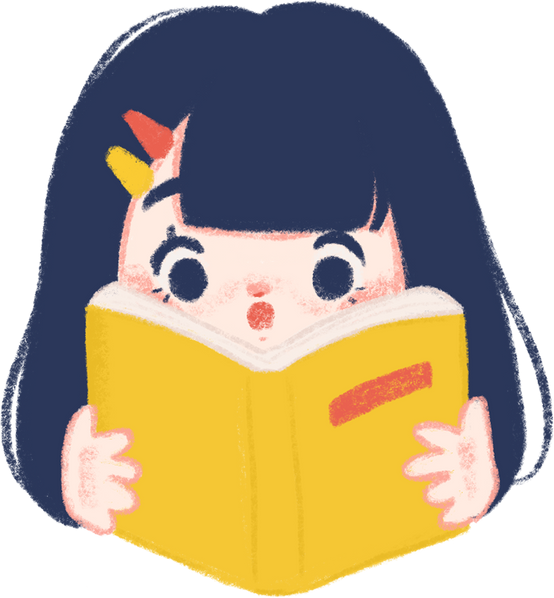 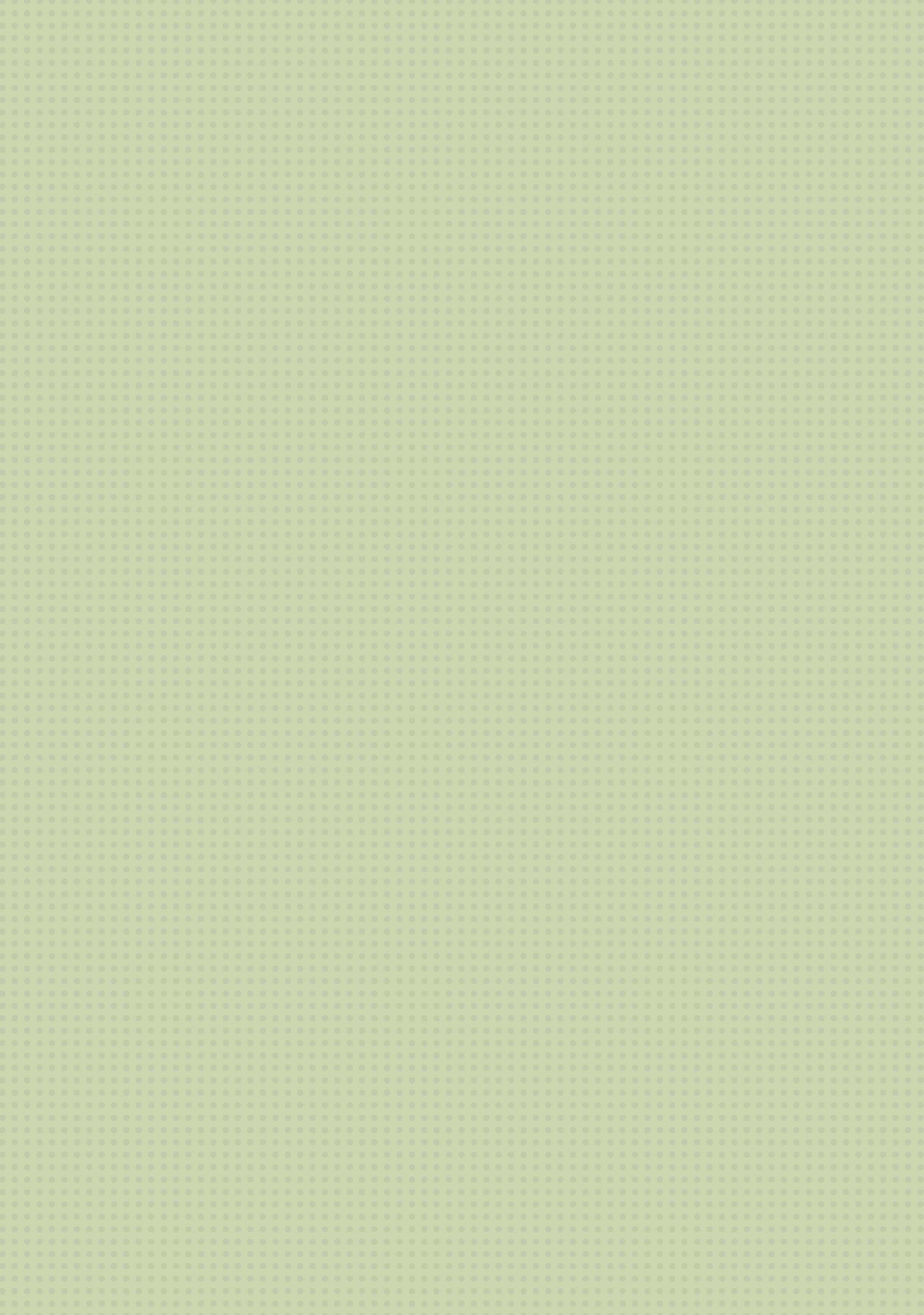 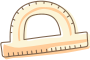 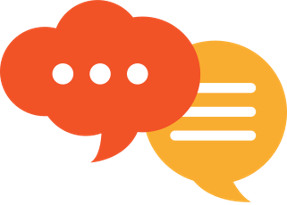 Câu hỏi:
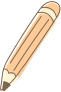 Giải
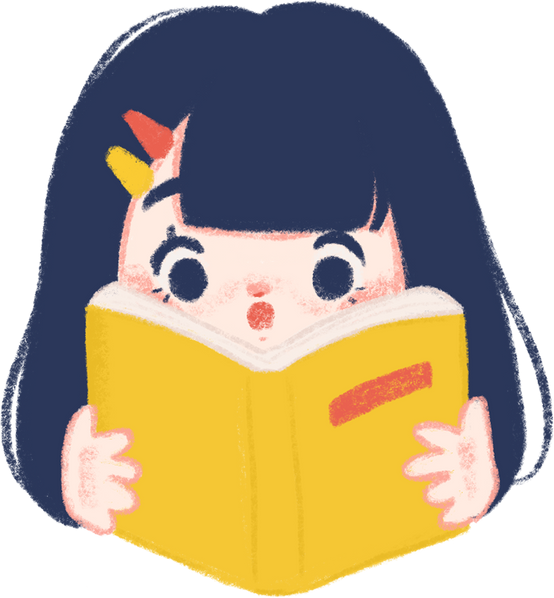 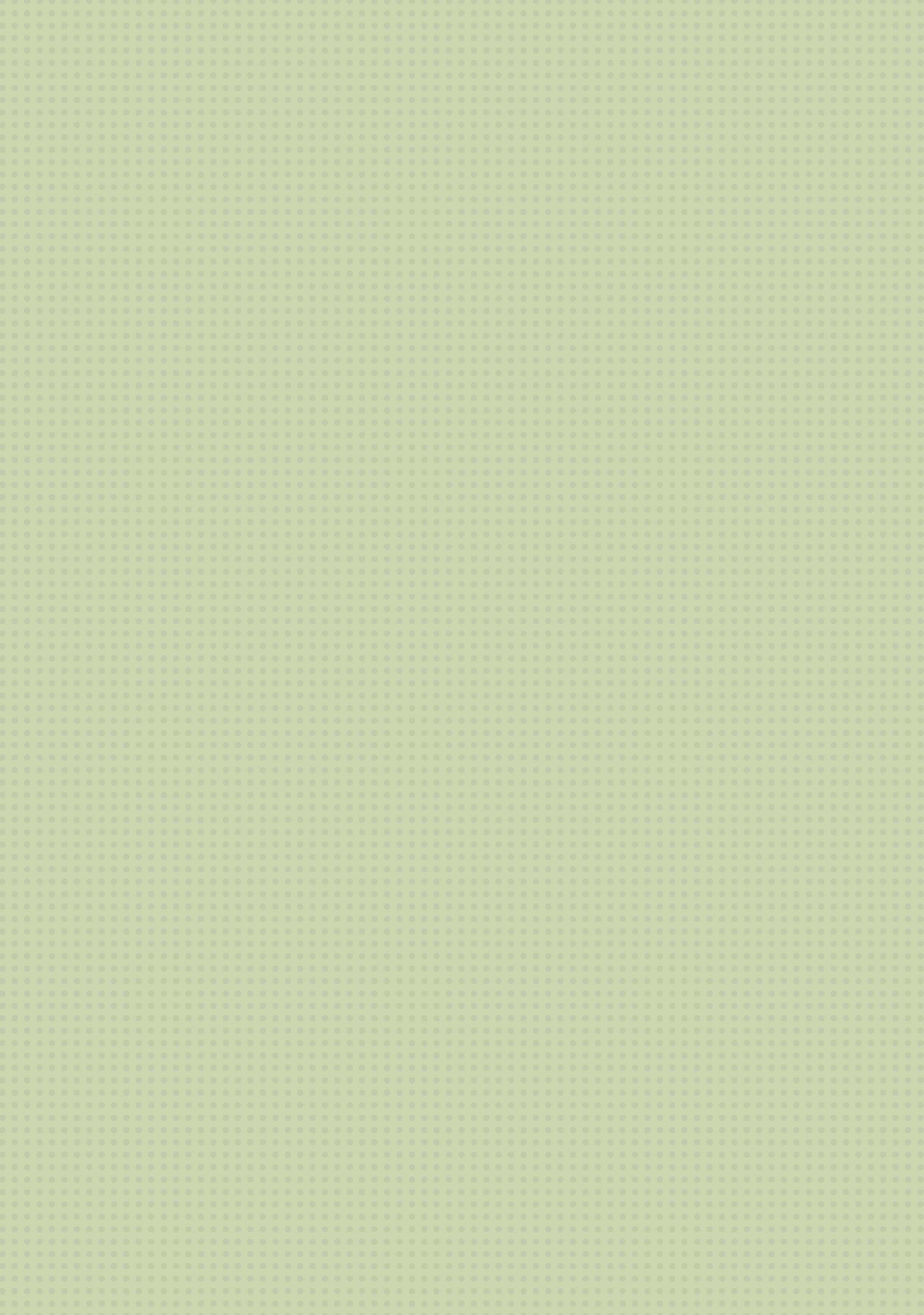 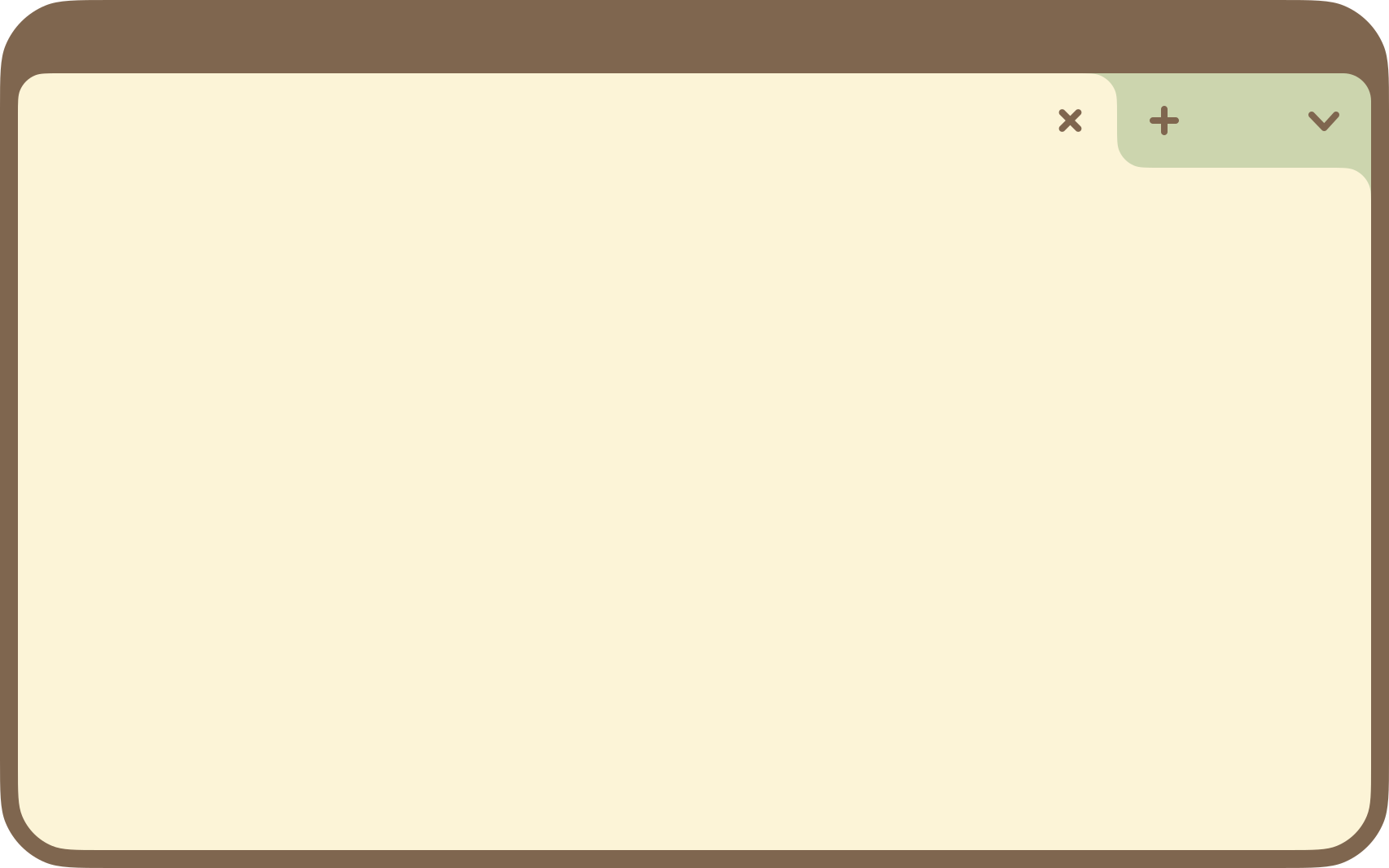 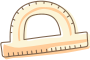 Ví dụ 2 (SGK – tr40)
Rút gọn các biểu thức:
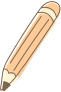 Giải
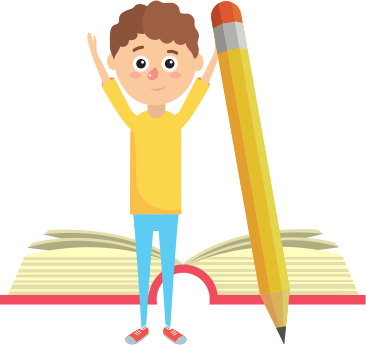 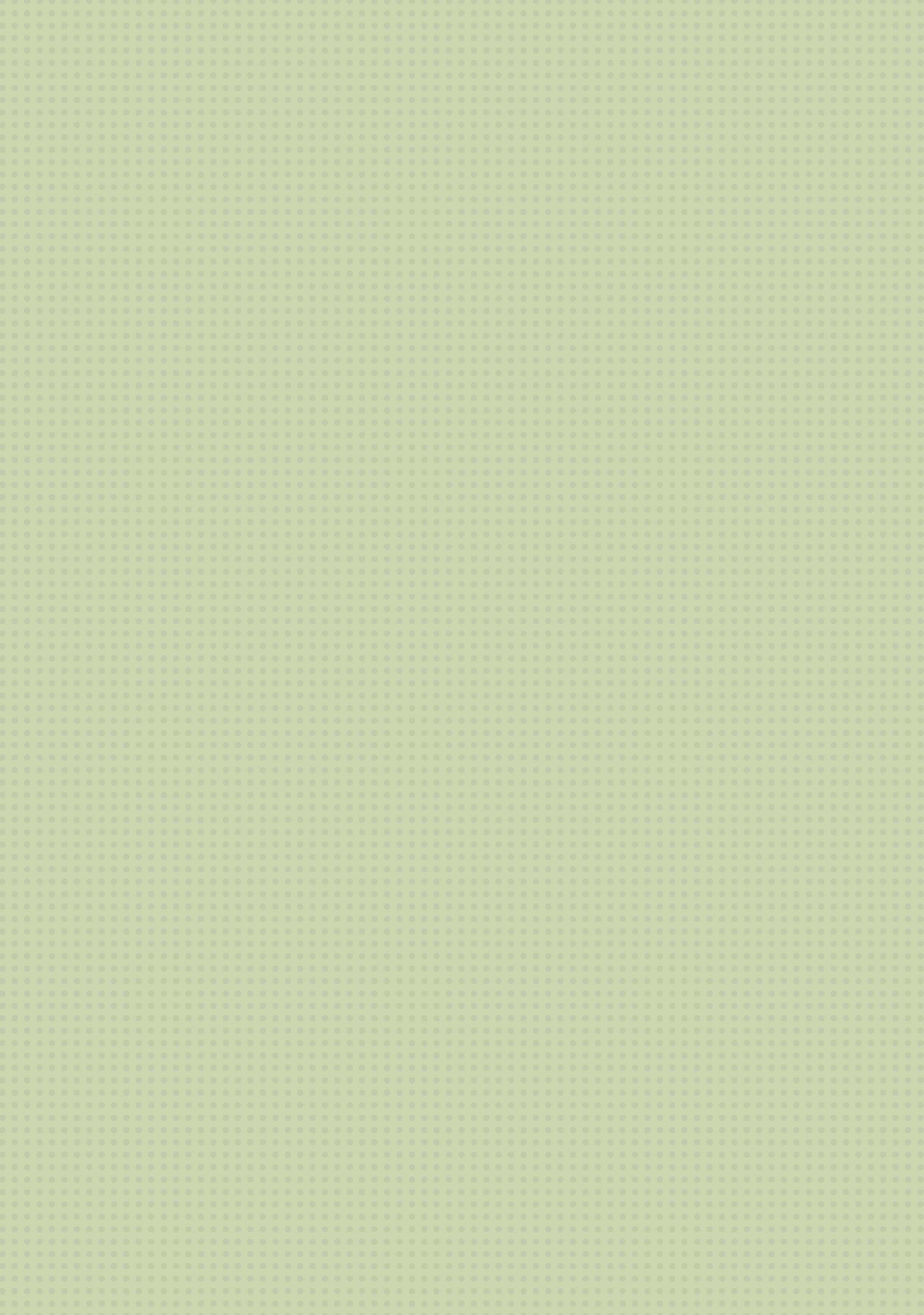 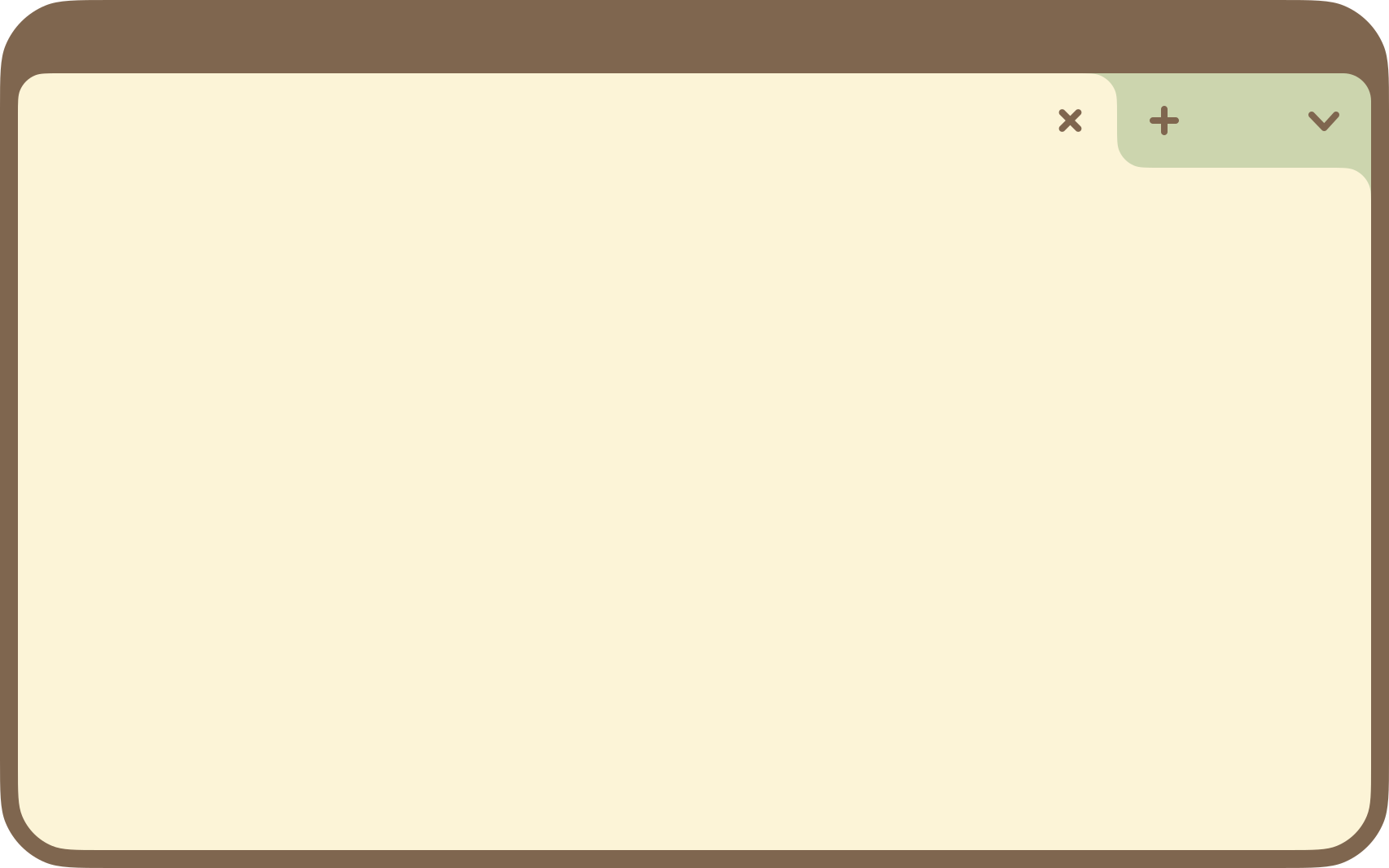 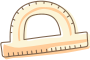 Giải
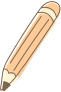 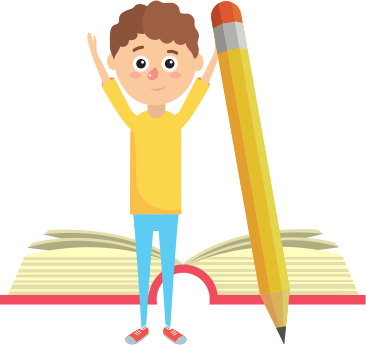 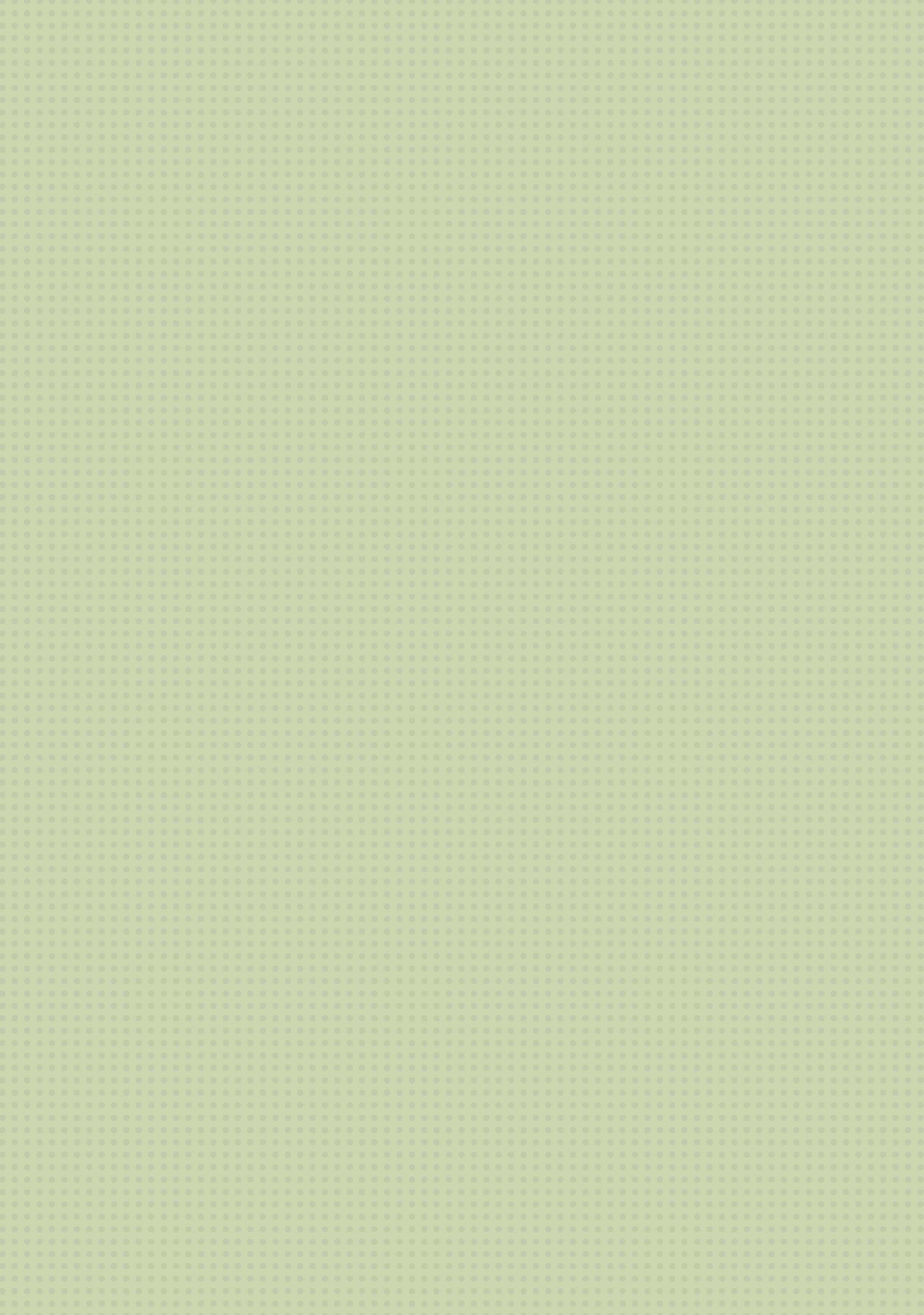 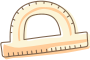 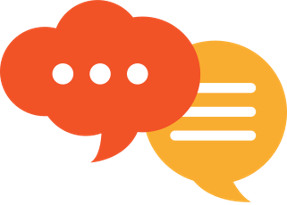 Câu hỏi:
Giải
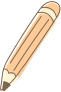 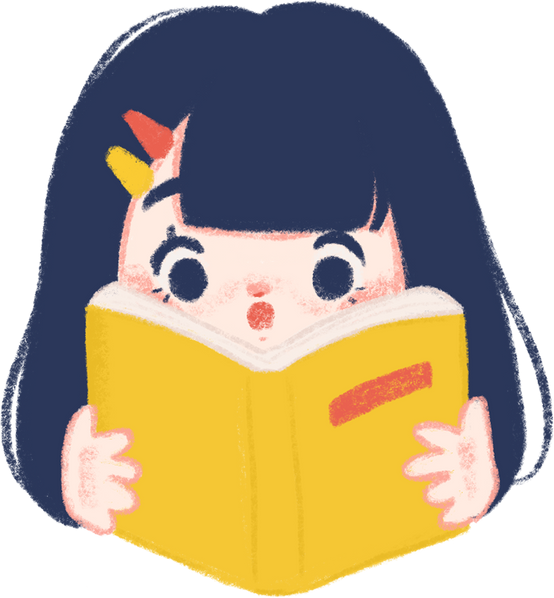 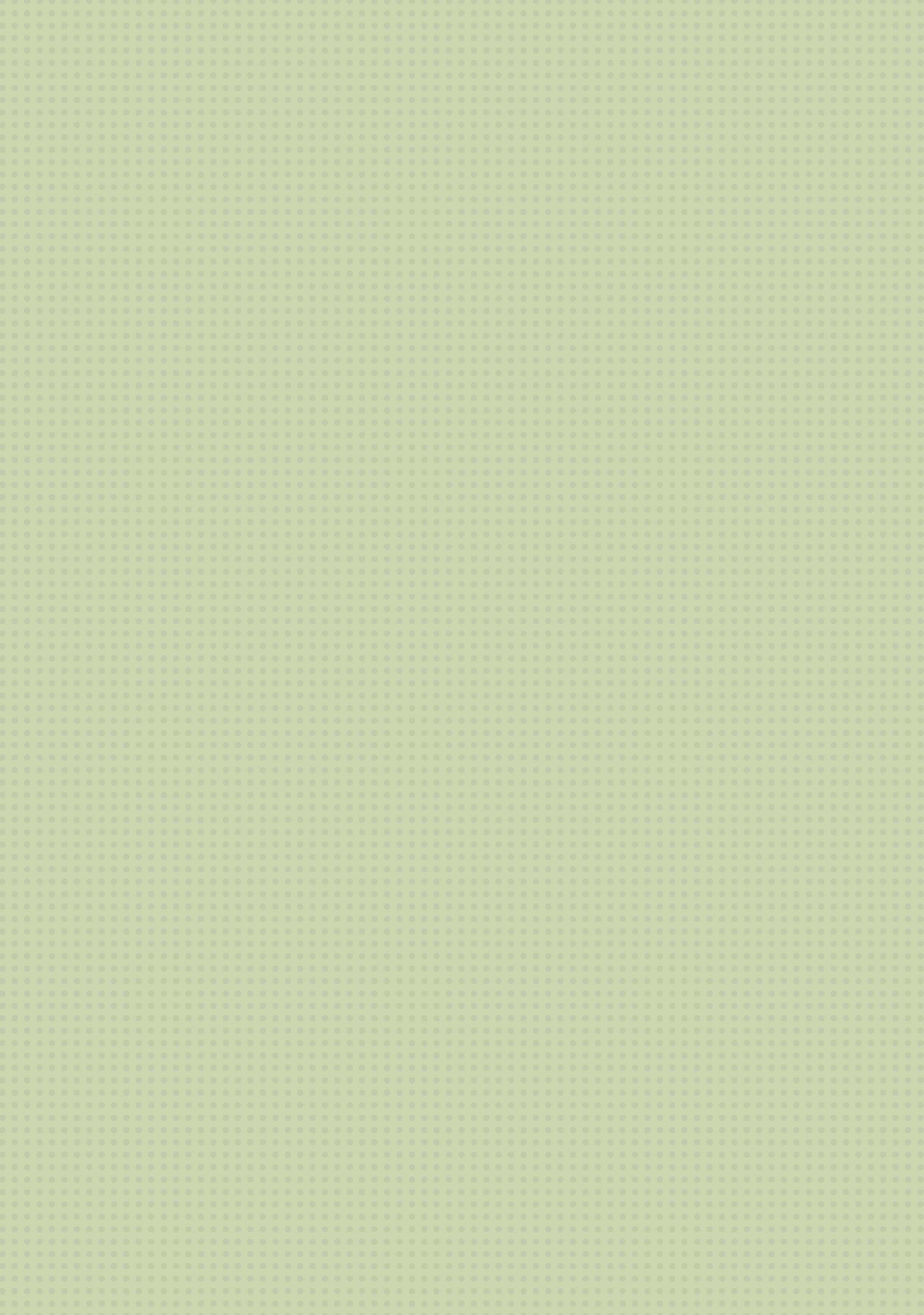 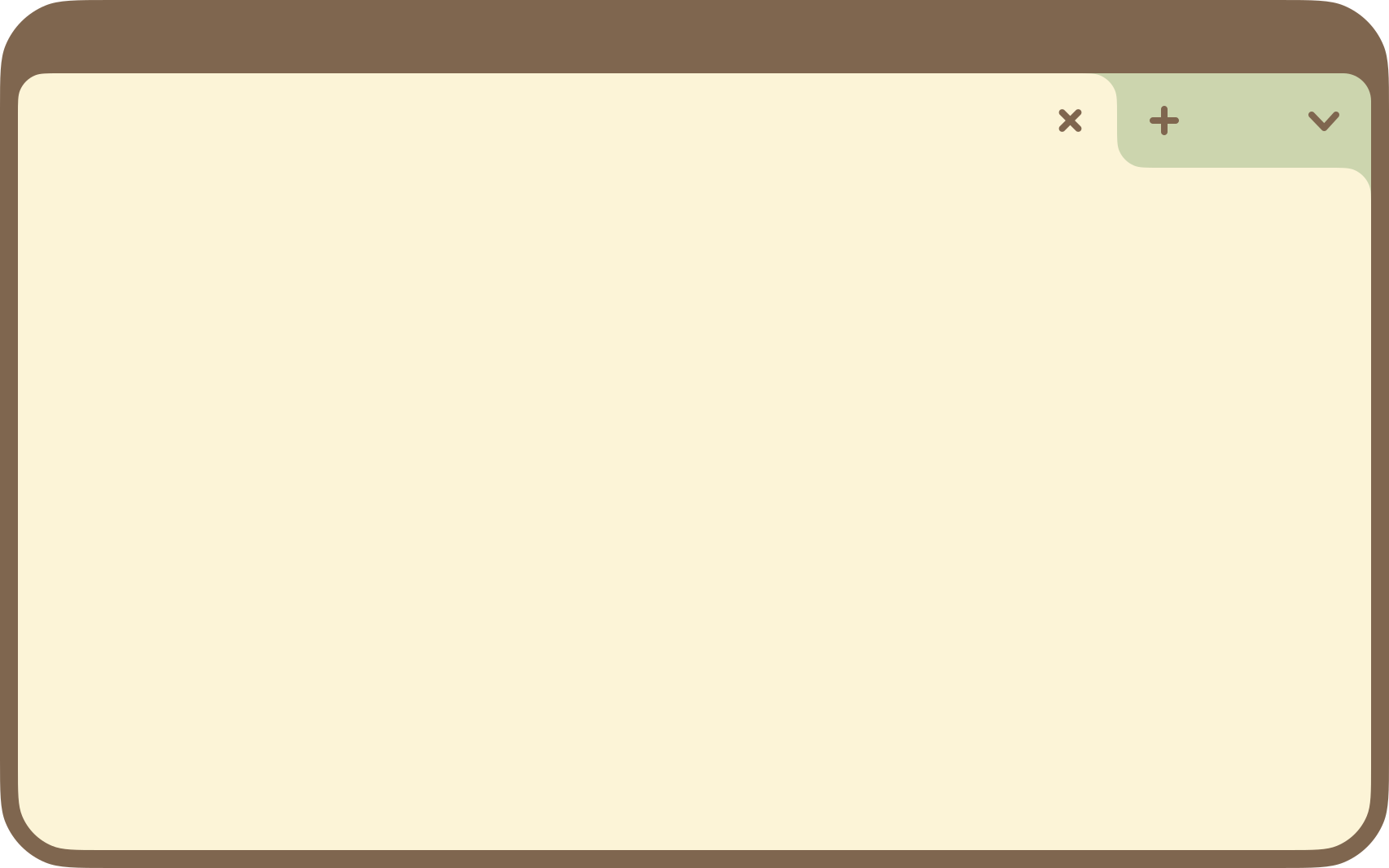 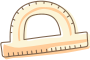 Ví dụ 3 (SGK – tr40)
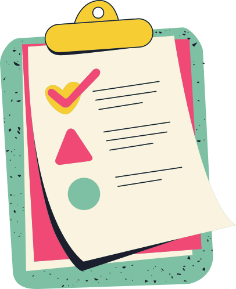 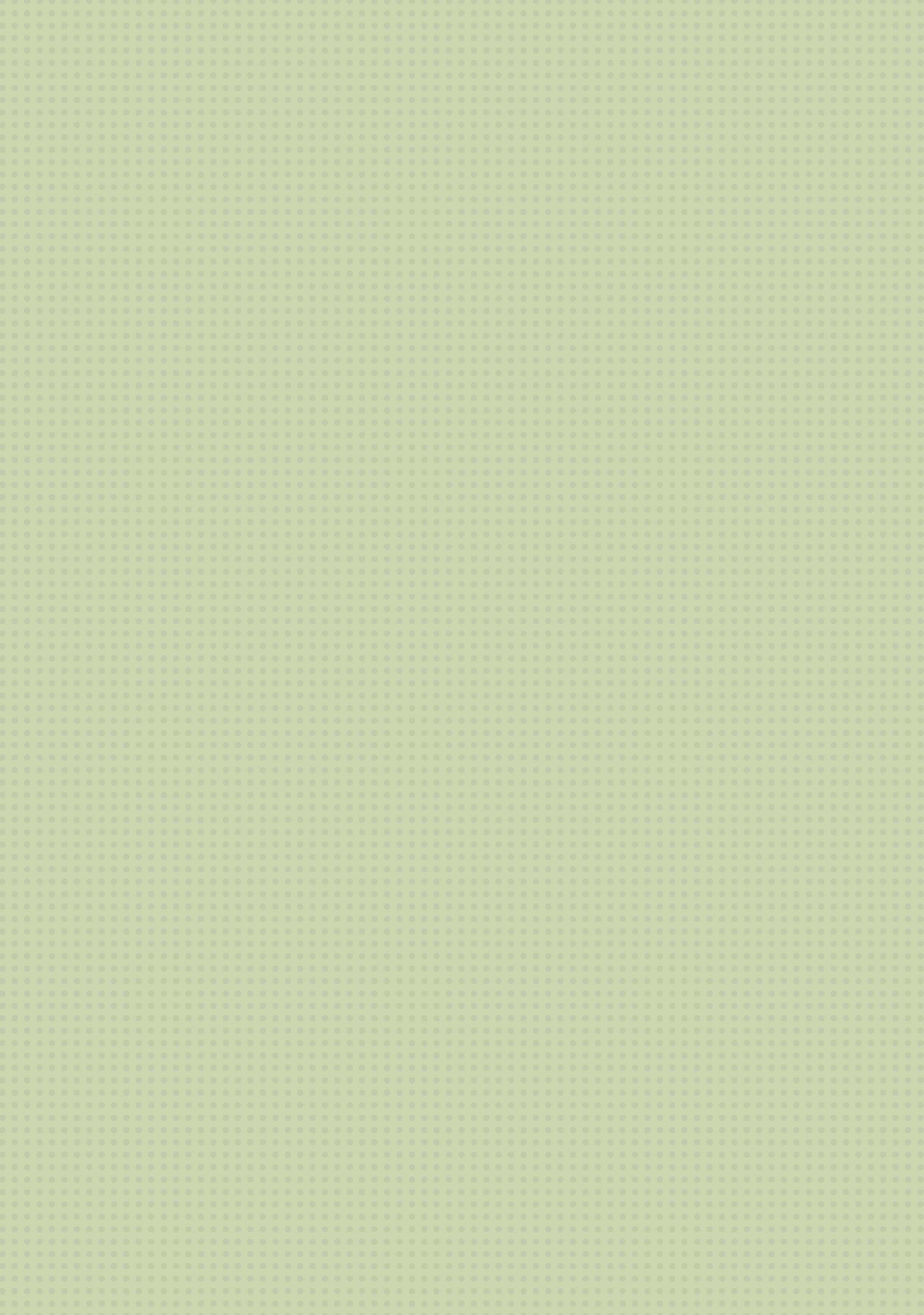 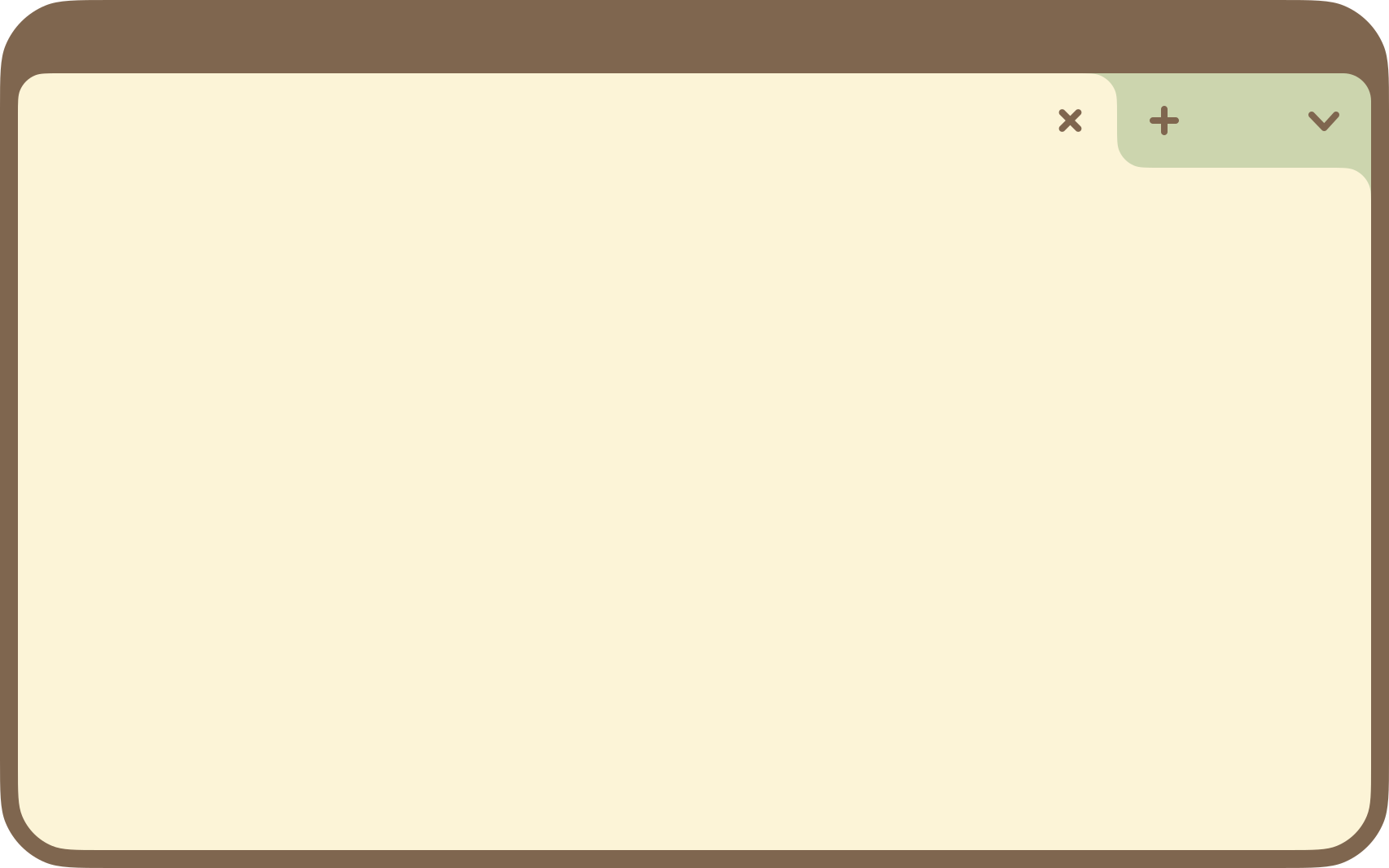 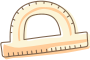 Giải
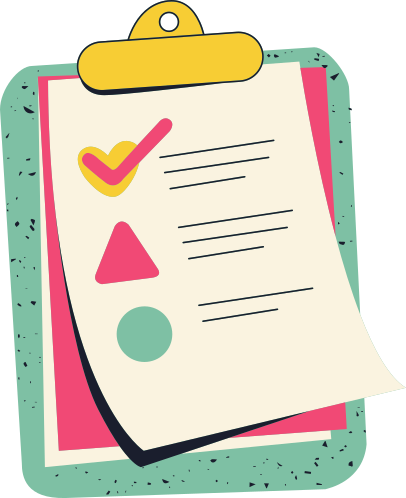 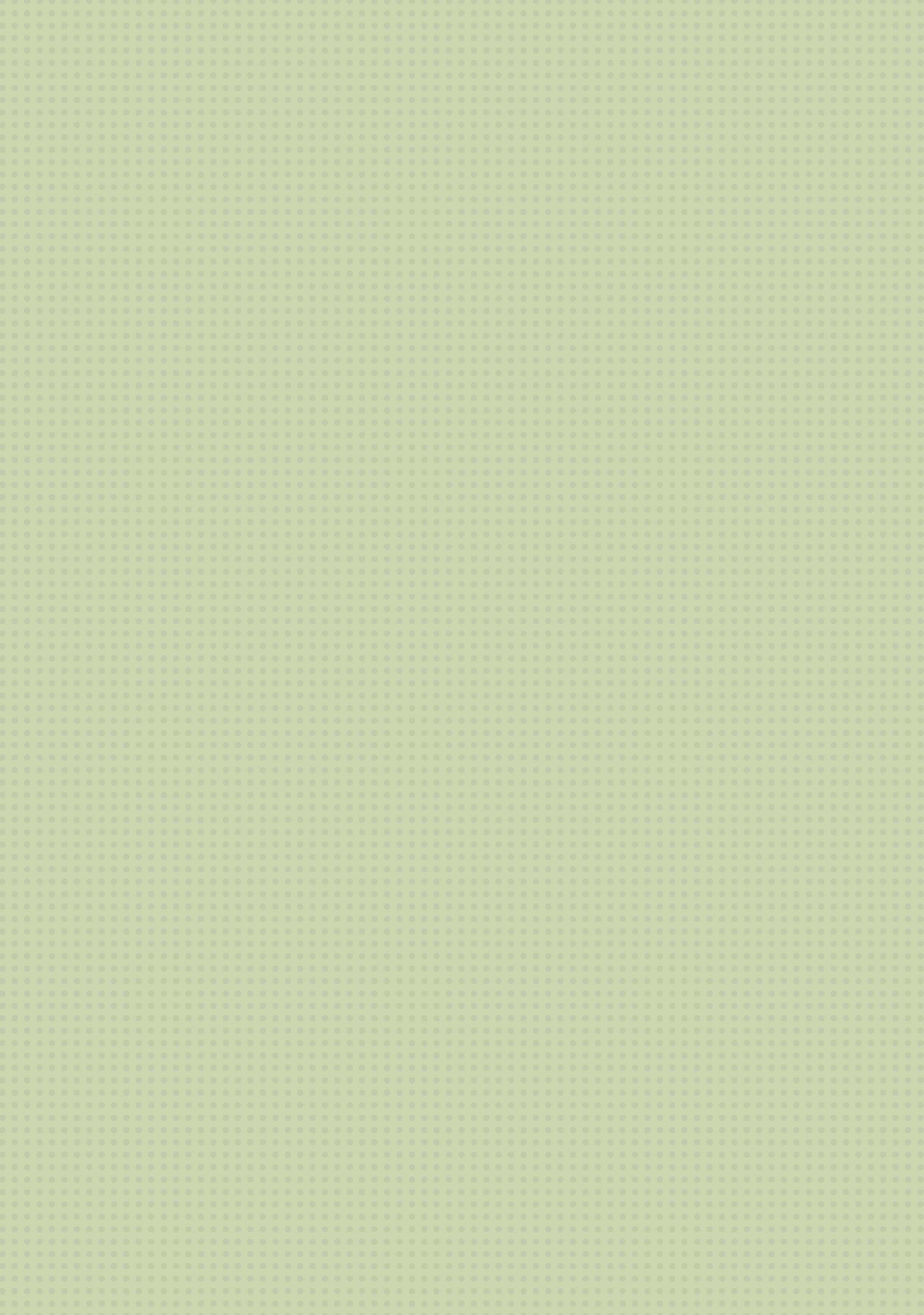 7 HẲNG ĐẲNG THỨC ĐÁNG NHỚ
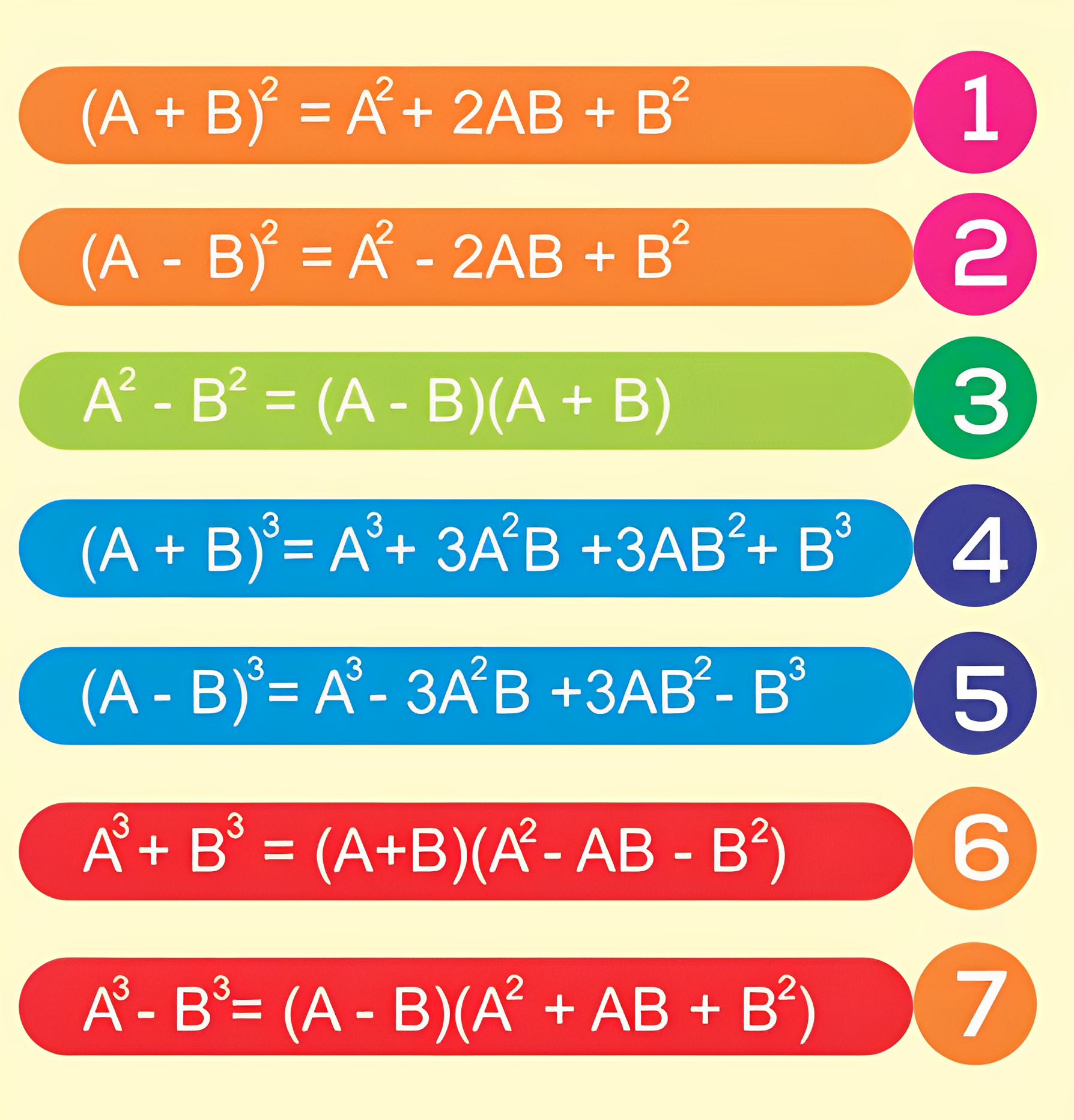 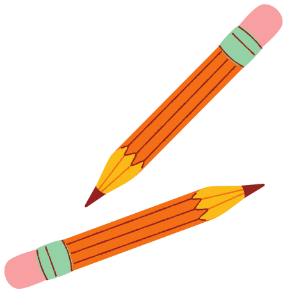 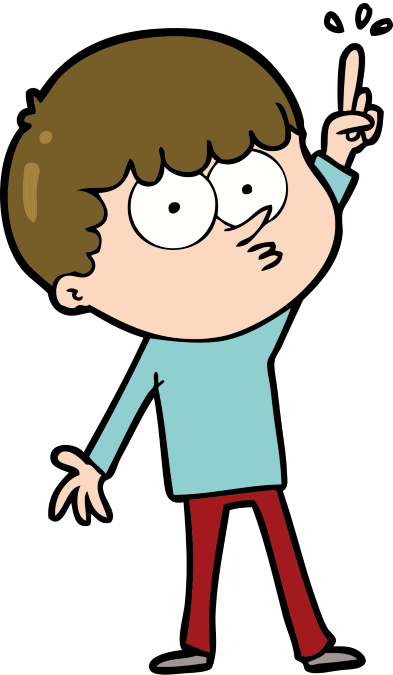 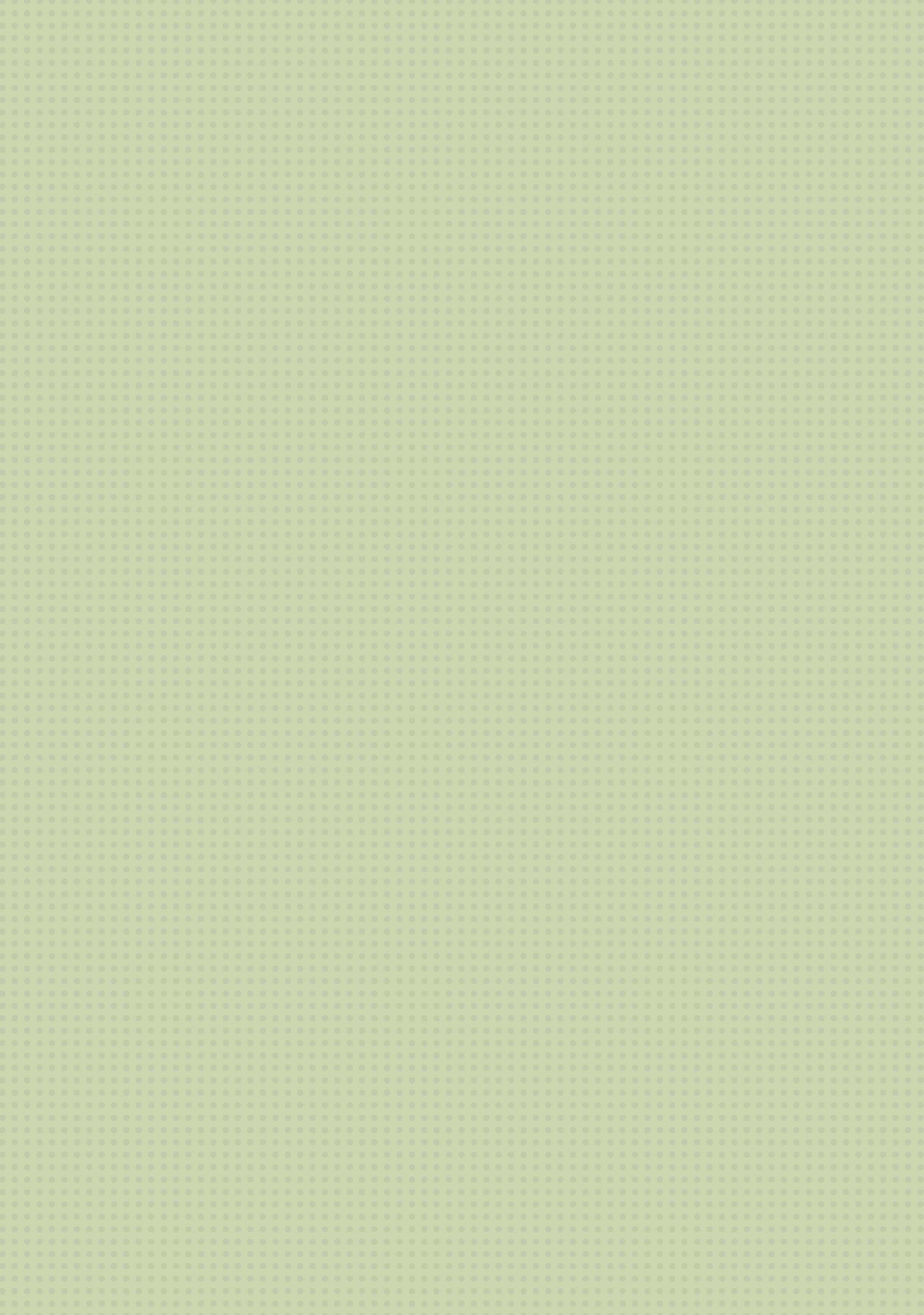 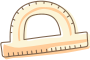 LUYỆN TẬP
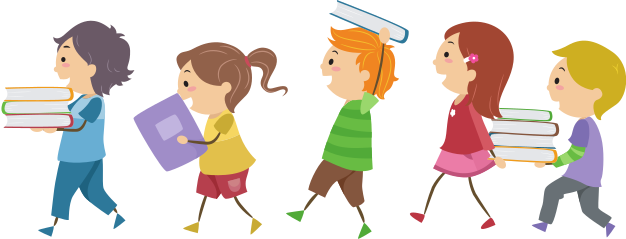 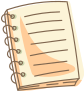 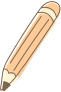 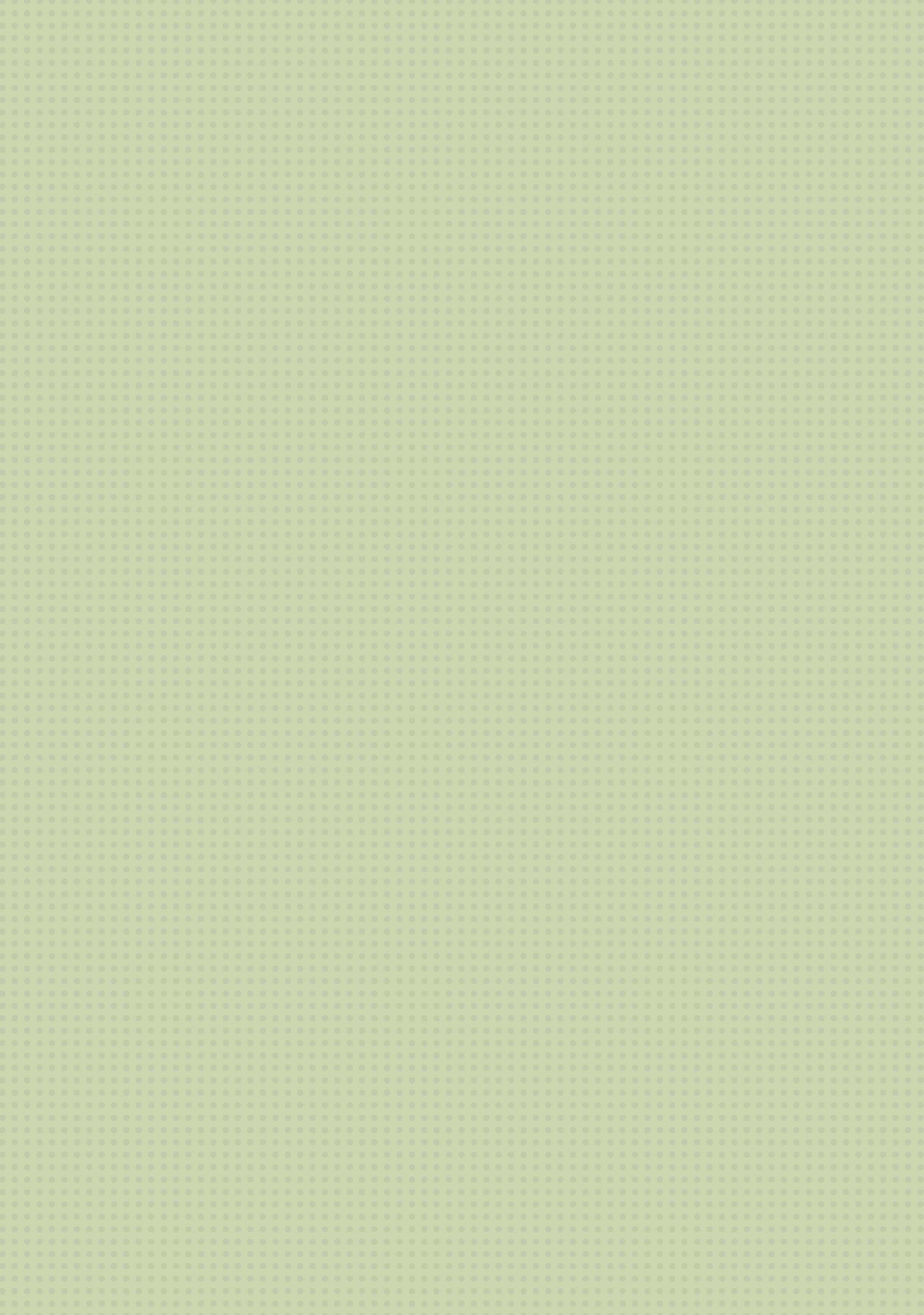 BÀI TẬP TRẮC NGHIỆM
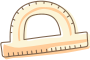 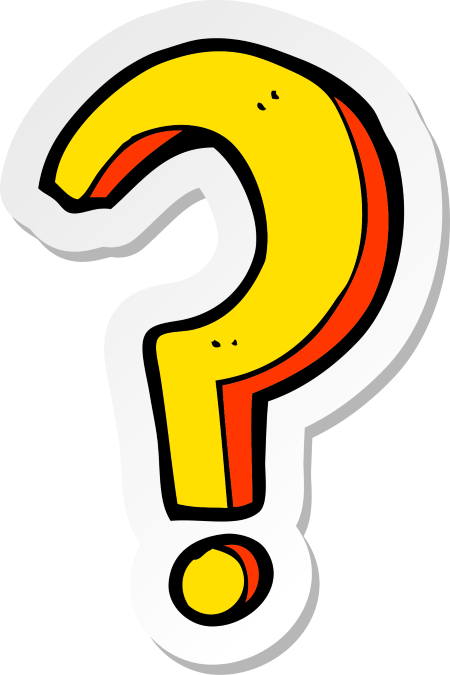 Câu 1. Khai triển 4x2 – 25y2 theo hằng đẳng thức ta được
A. (4x – 5y)(4x + 5y)               
B. (4x – 25y)(4x + 25y) 
C. (2x – 5y)(2x + 5y)               
D. (2x – 5y)2
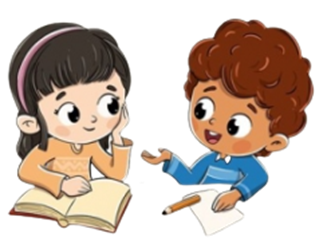 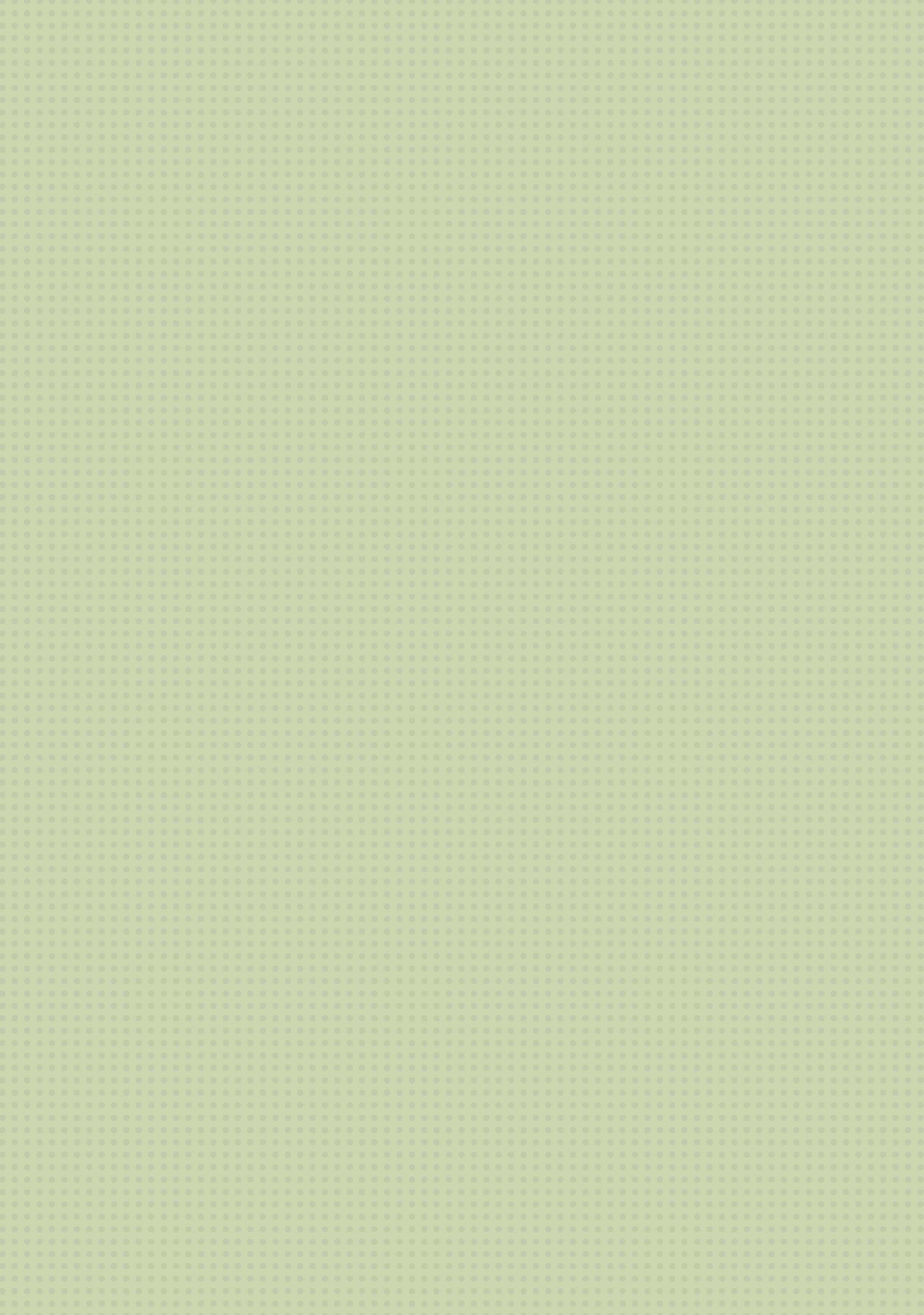 BÀI TẬP TRẮC NGHIỆM
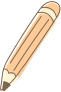 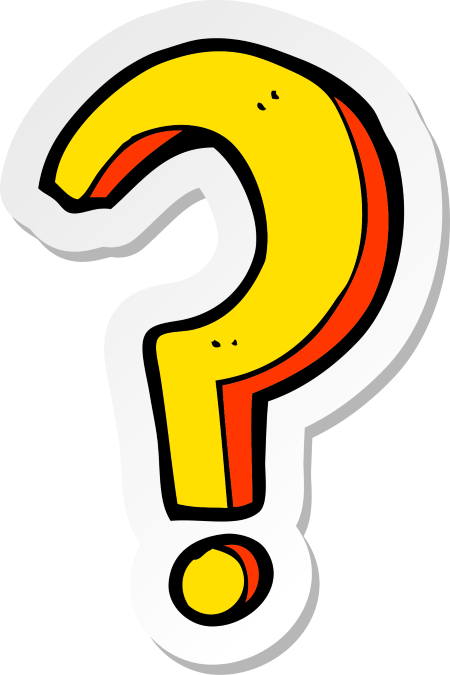 Câu 2. Nhà bạn Minh và bạn A n cùng trồng bắp cải trên hai mảnh vườn hình vuông khác nhau. Các cây bắp cải được cách đều nhau. Do vườn nhà bạn Minh lớn hơn nên số cây bắp cải trồng được lớn hơn vườn nhà bạn An là 211 cây. Hỏi nhà bạn Minh đã trồng bao nhiêu cây bắp cải?
A. 106 cây  			B. 11025 cây
C. 11236 cây		D. 105 cây
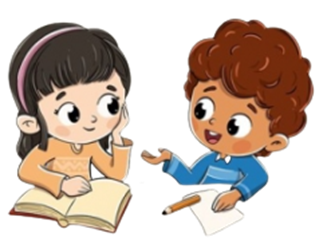 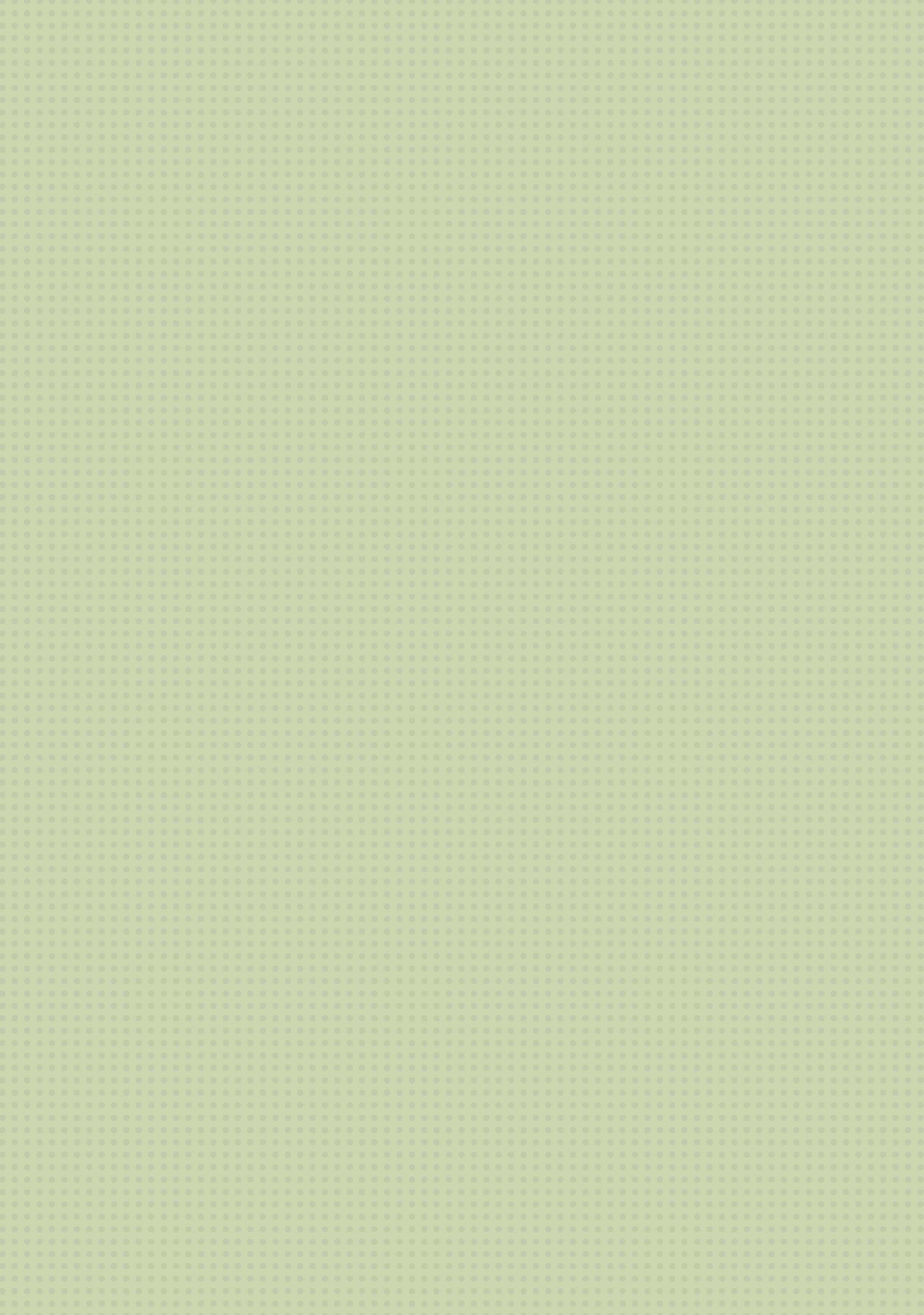 BÀI TẬP TRẮC NGHIỆM
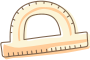 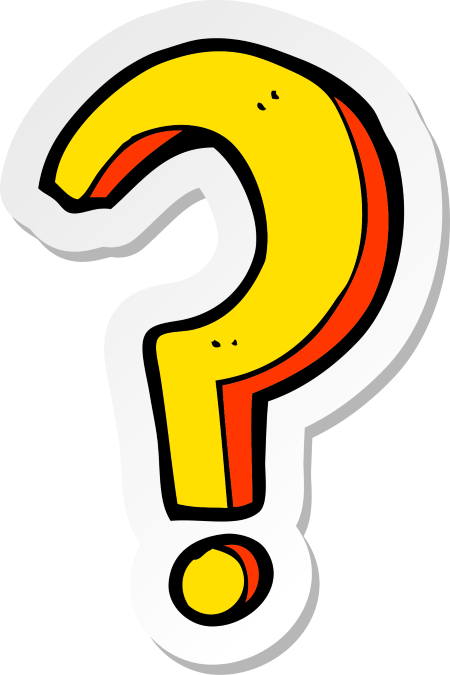 Câu 3. Cho x thỏa mãn (x + 2)(x2 – 2x + 4) – x(x2 – 2) = 14. Chọn câu đúng.
A. x = -3    		B. x = 11    
C. x = 4      		D. x = 3
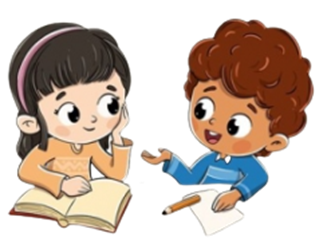 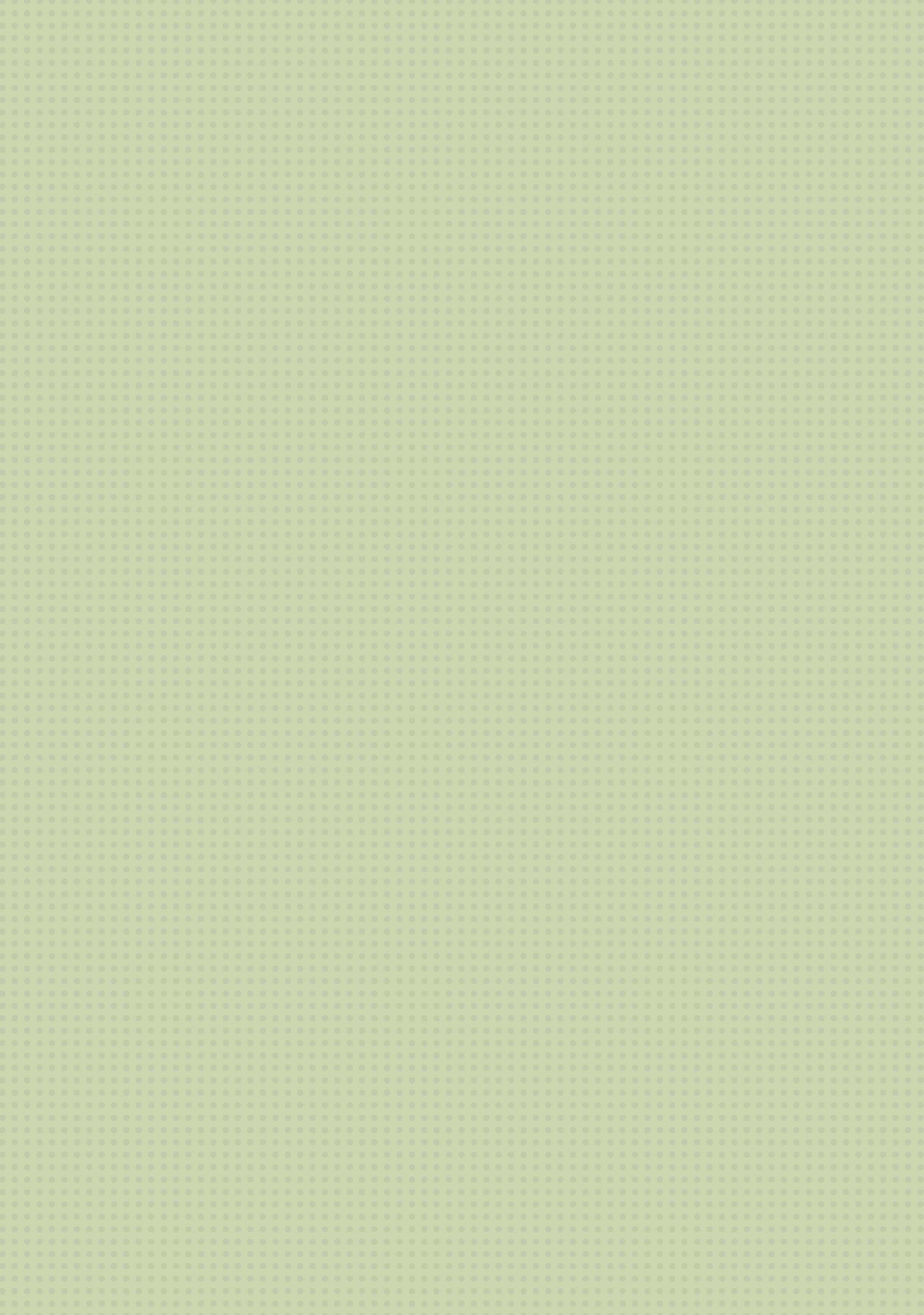 BÀI TẬP TRẮC NGHIỆM
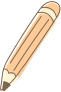 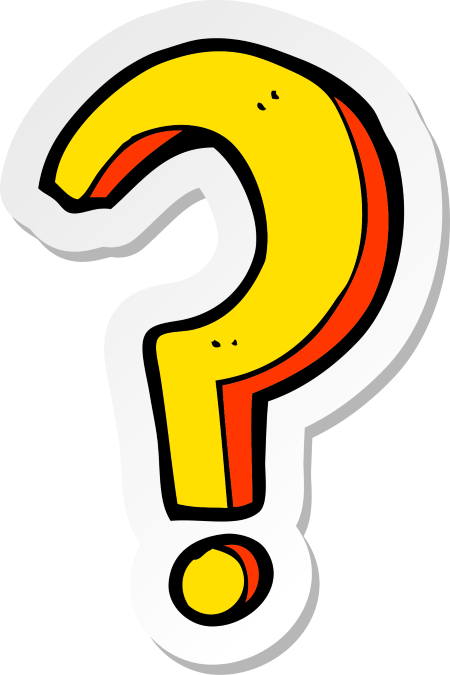 Câu 4. Cho a + b + c = 0. Giá trị của biểu thức 
B = a3 + b3 + c3 – 3abc bằng
A. B = 0     		B. B = 1      
C. B = 2   			D. B = 3
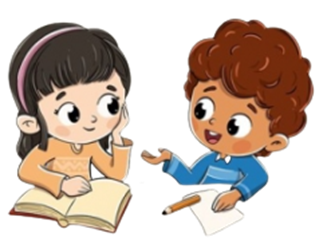 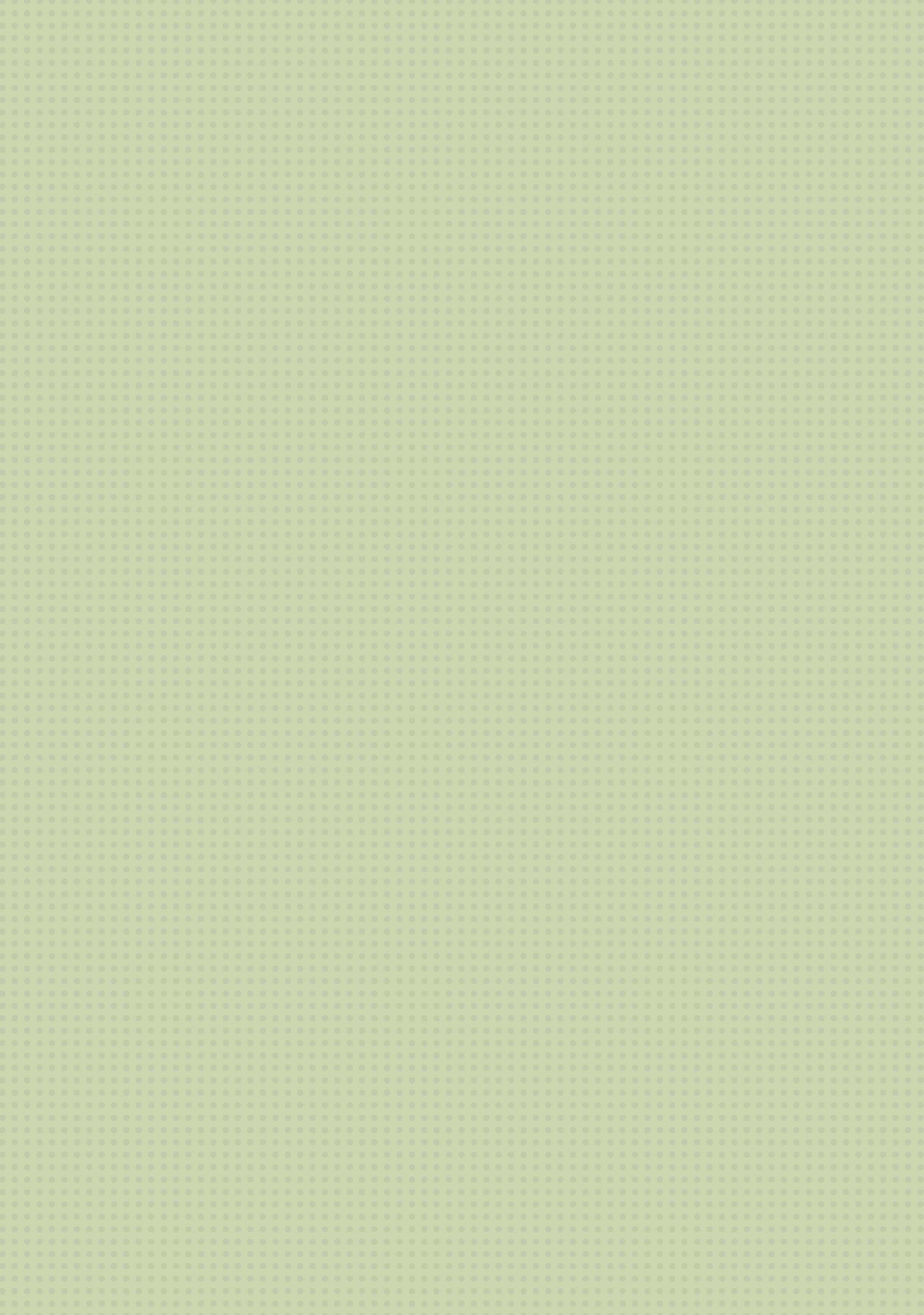 BÀI TẬP TRẮC NGHIỆM
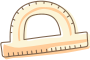 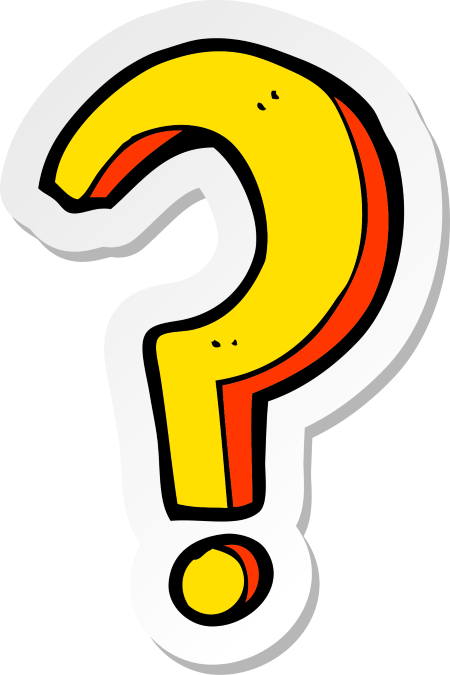 Câu 5. Cho (a + b + c)2 + 12 = 4(a + b + c) + 2(ab + bc + ca). Khi đó
A. a = b = 2c		B. a = b = c 
C. a = 2b = c		D. a = b = c = 2
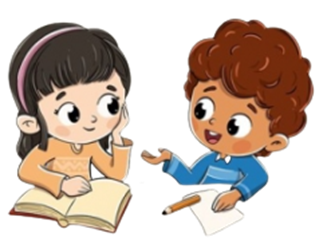 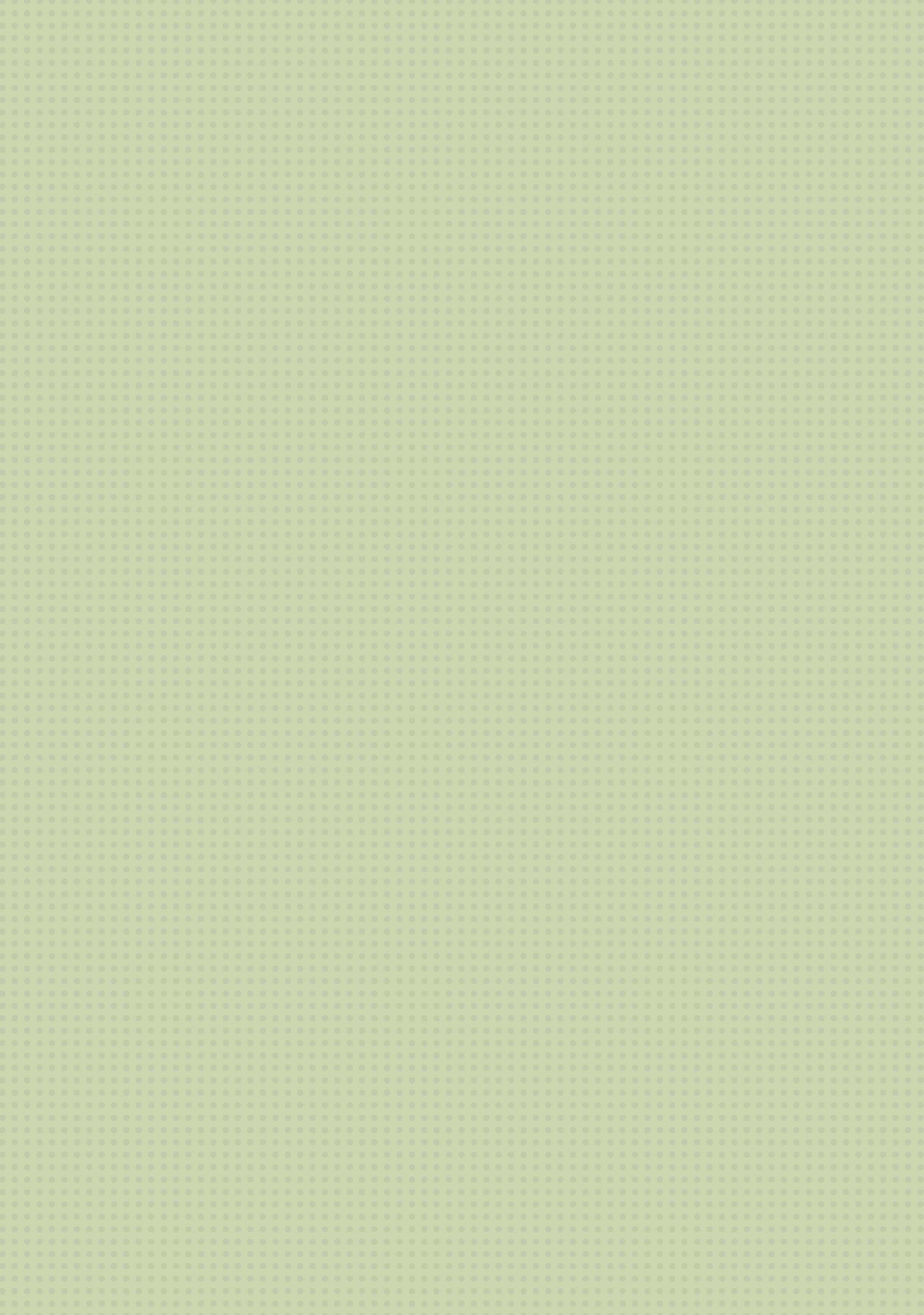 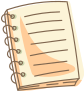 Bài 2.16 (SGK – tr41)
Tính nhanh giá trị của biểu thức:
Giải
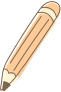 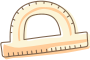 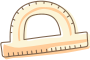 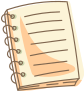 Bài 2.17 (SGK – tr41)
Giải
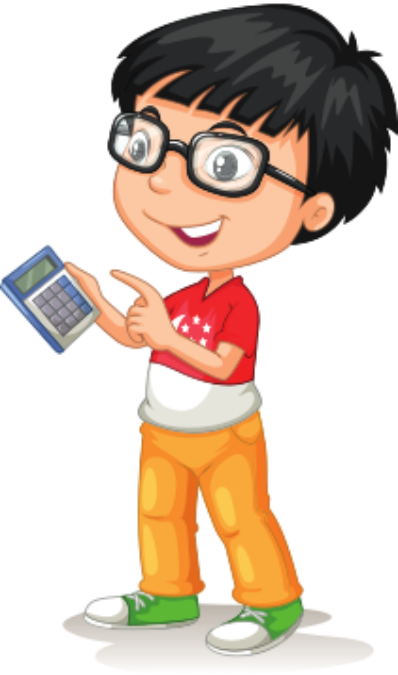 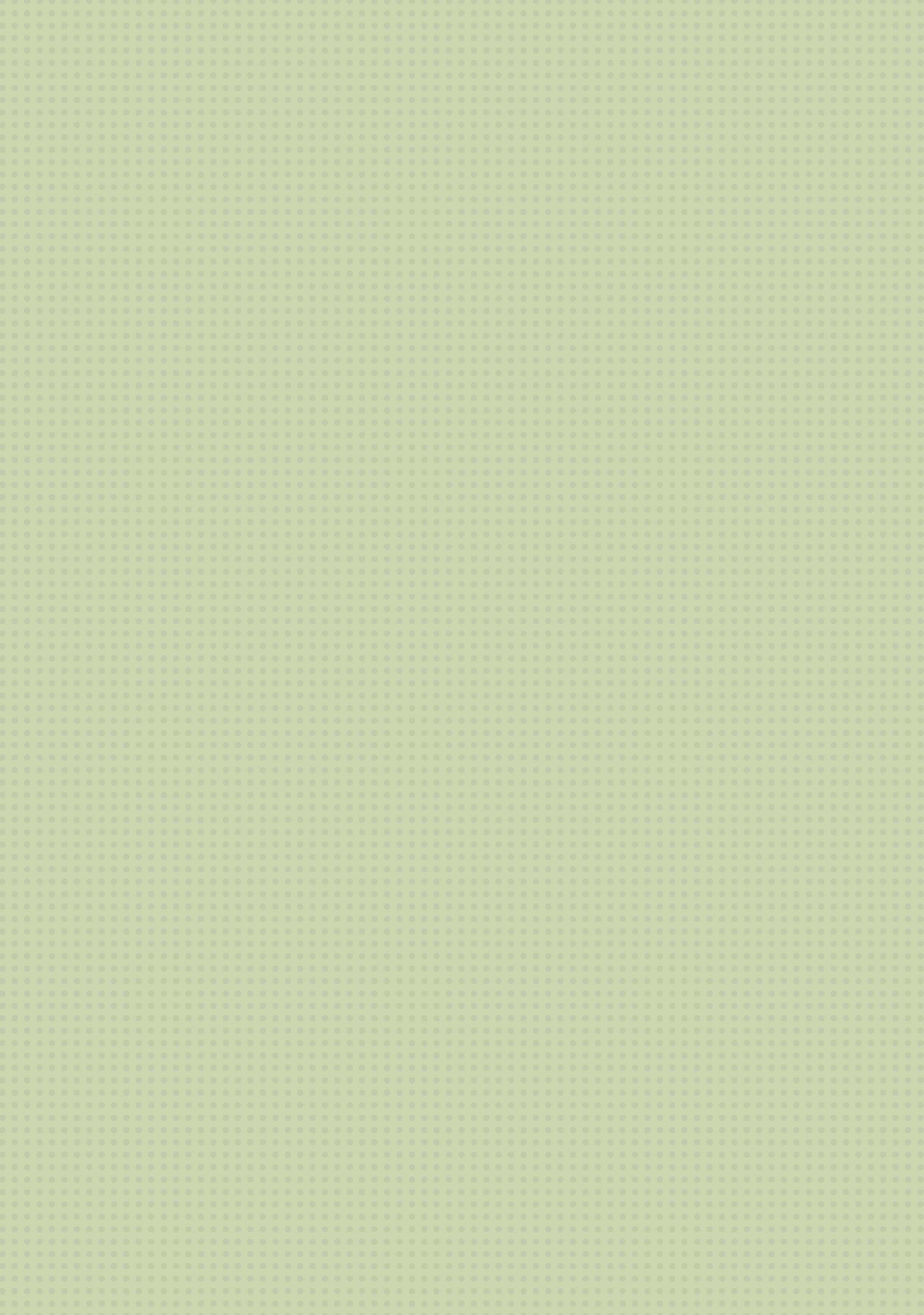 Bài 2.18 (SGK – tr41)
Tính nhanh giá trị của các biểu thức:
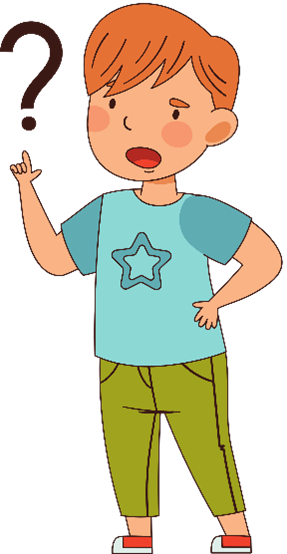 Giải
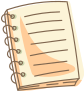 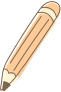 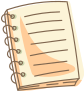 Bài 2.19 (SGK – tr41)
Rút gọn biểu thức sau:
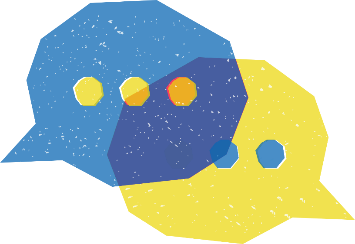 Giải
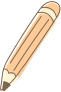 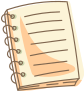 Bài 2.19 (SGK – tr41)
Rút gọn biểu thức sau:
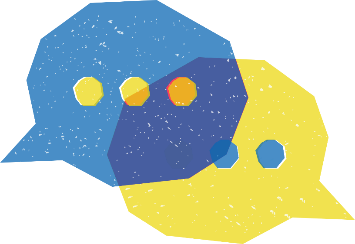 Giải
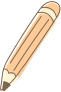 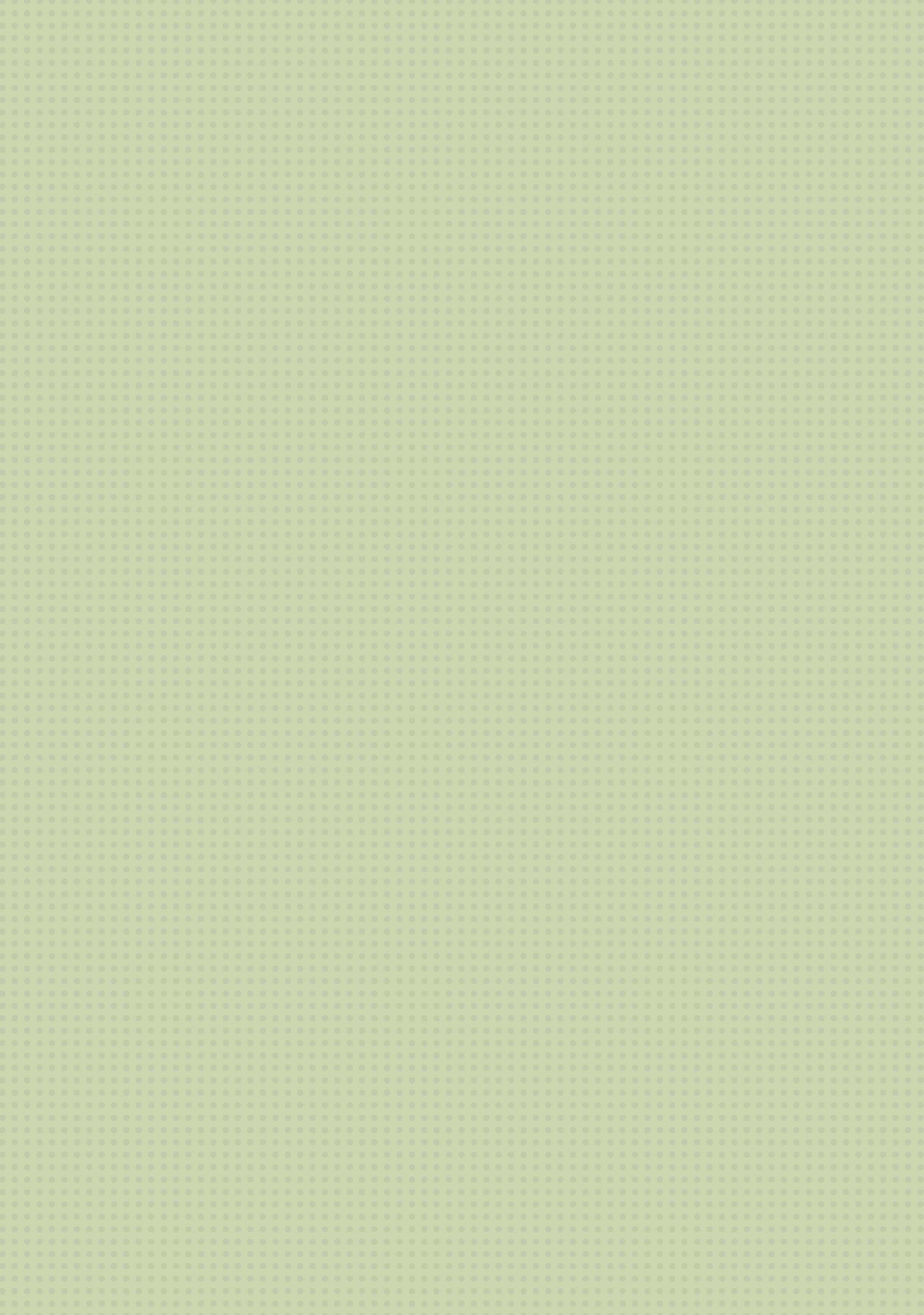 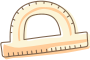 VẬN DỤNG
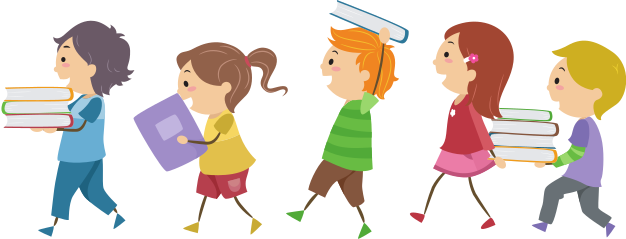 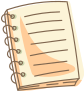 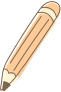 Bài 2.20 (SGK – tr41)
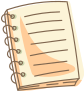 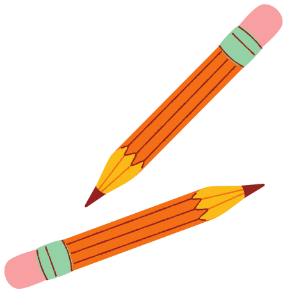 Giải
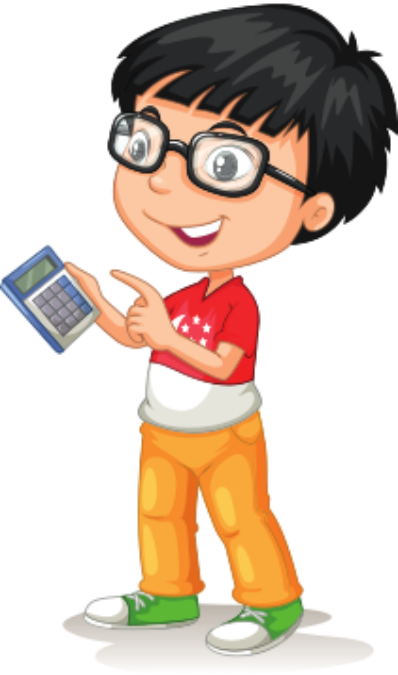 Bài 2.21 (SGK – tr41)
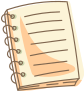 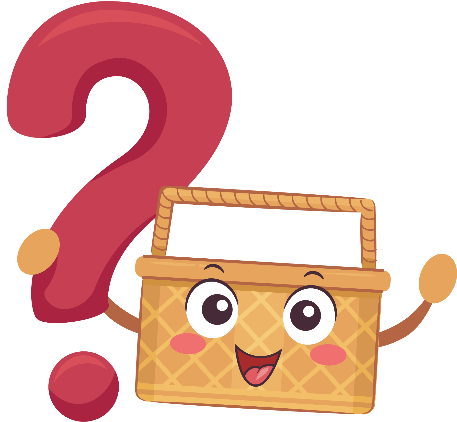 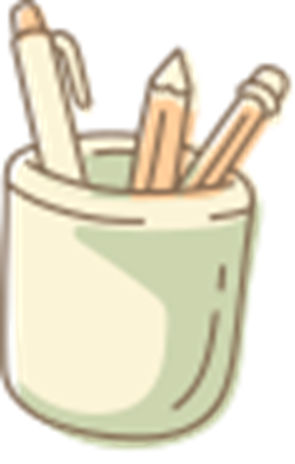 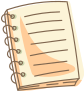 Giải
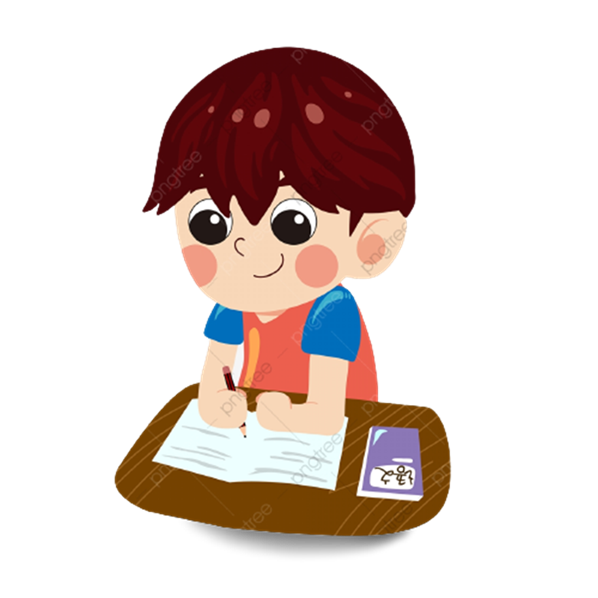 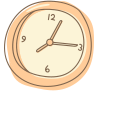 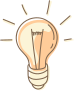 HƯỚNG DẪN VỀ NHÀ
Chuẩn bị trước 
Bài 9. Phân tích đa thức thành nhân tử.
Ghi nhớ 
kiến thức trong bài.
Hoàn thành các bài tập trong SBT.
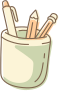 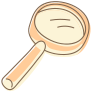 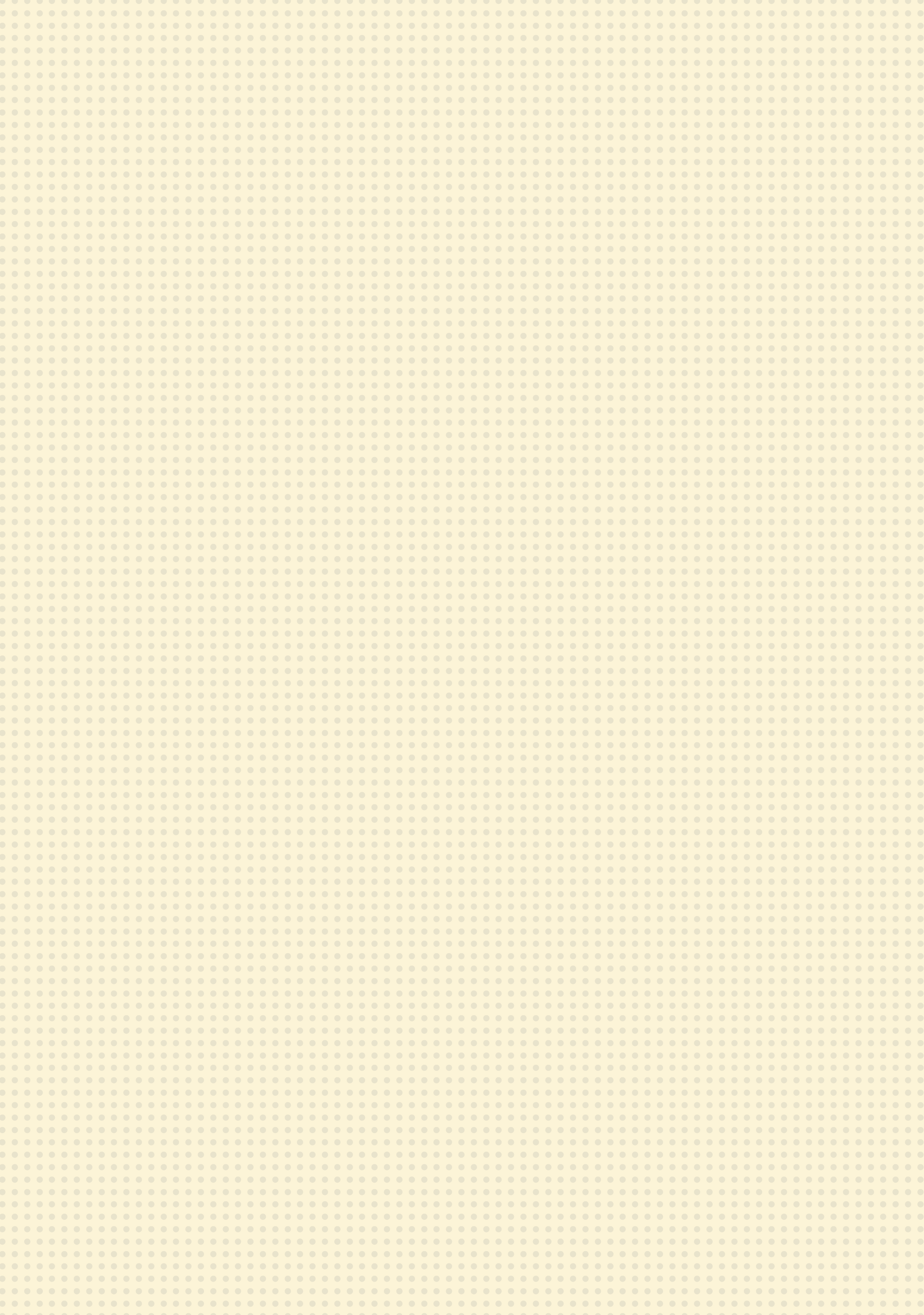 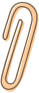 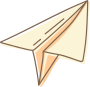 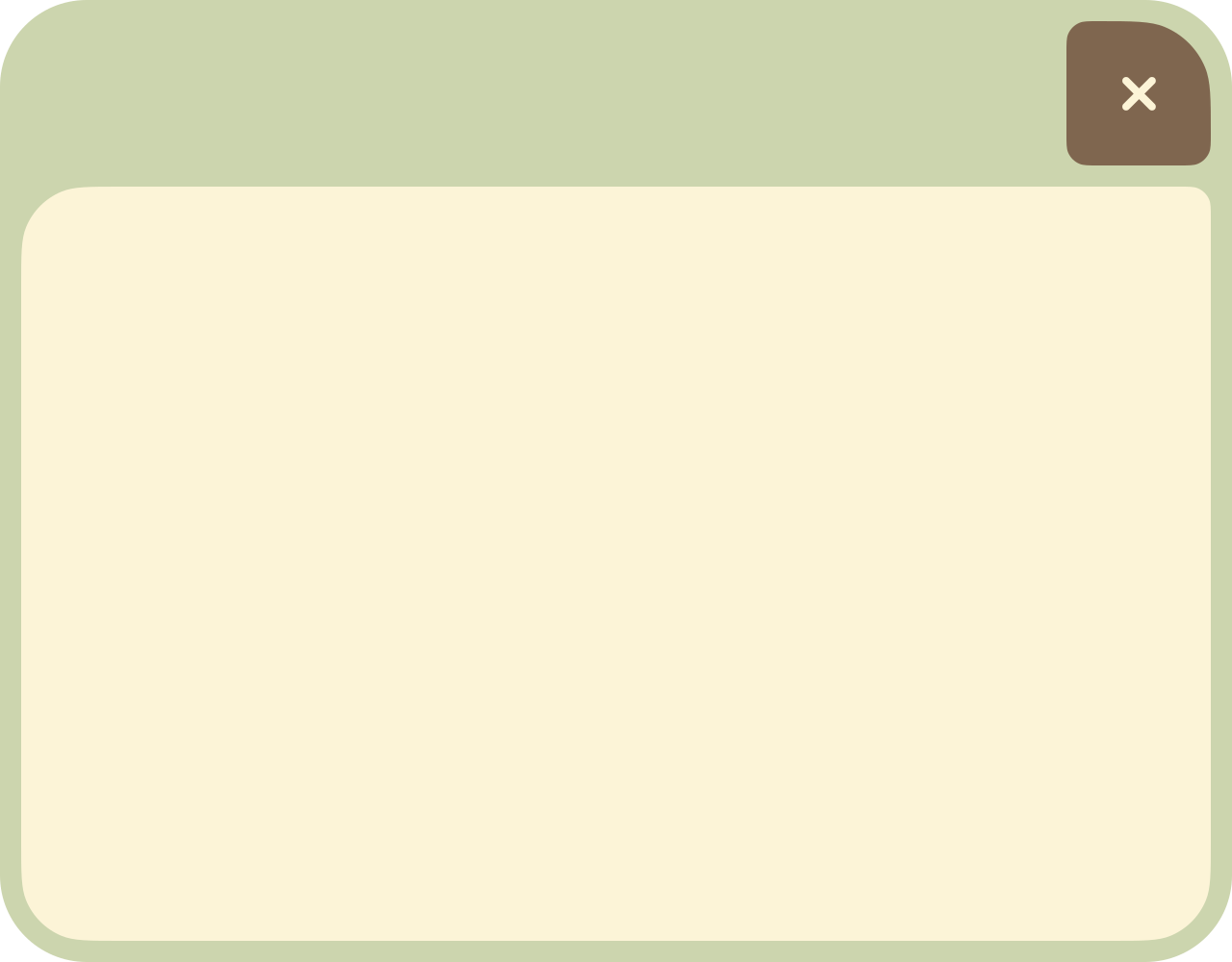 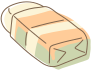 CẢM ƠN CÁC EM ĐÃ CHÚ Ý LẮNG NGHE BÀI GIẢNG!
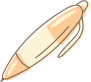 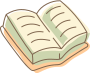